ПортфолиоСорокиной Татьяны Валентиновны– педагога дополнительного образования МУ ДО «Центр эстетического воспитания детей» г.Саранск
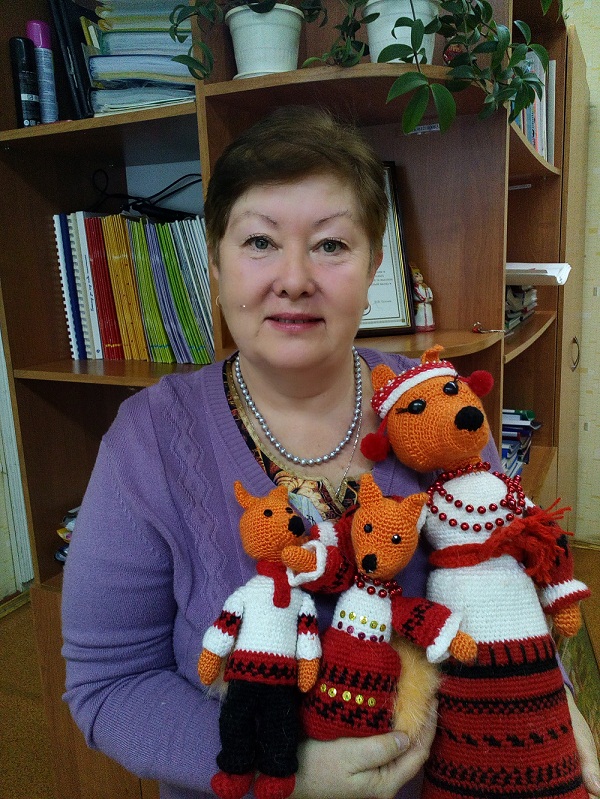 -Дата рождения: 22.09.1958 год
-Образование: высшее, Мордовский государственный педагогический институт  им. М. Е. Евсевьева, специальность «Иностранные языки», дата выдачи 09.08.1983г.; 
-Стаж педагогической работы (по специальности):
25 лет, в данной должности: 12 лет, в данном учреждении: 12 лет.
-Общий трудовой стаж – 32 года.
-Имеет первую кв.категорию
Дата последней аттестации: 10.03.2016 г.
(Приказ МО РМ № 280 от 18.03.2016г)
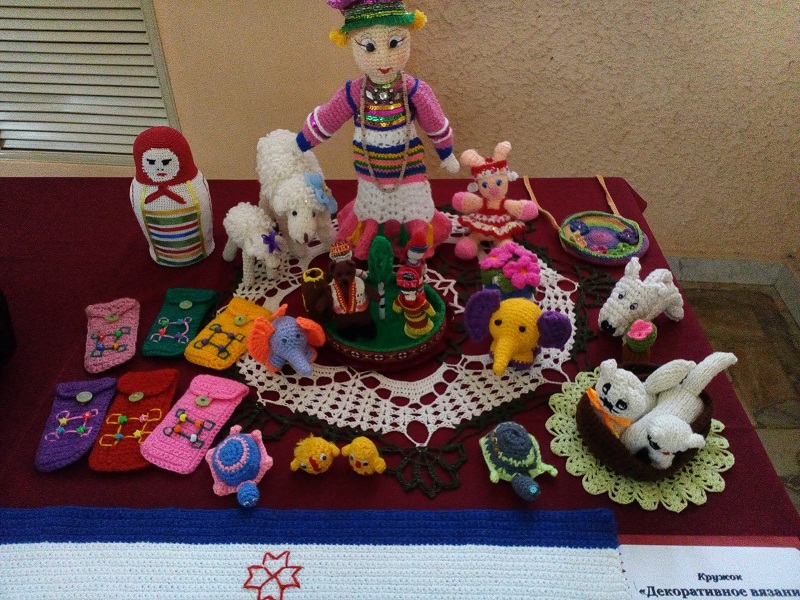 Характеристика - представление
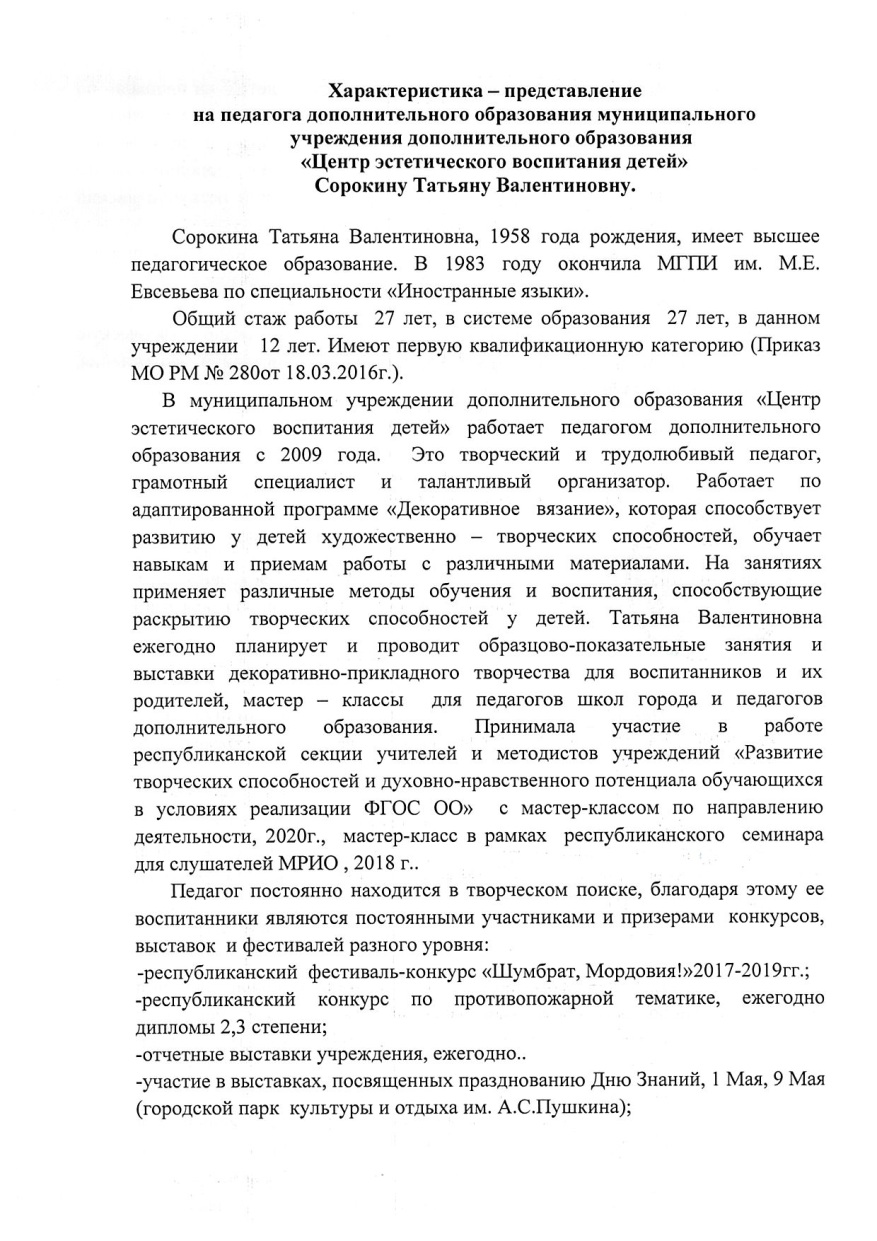 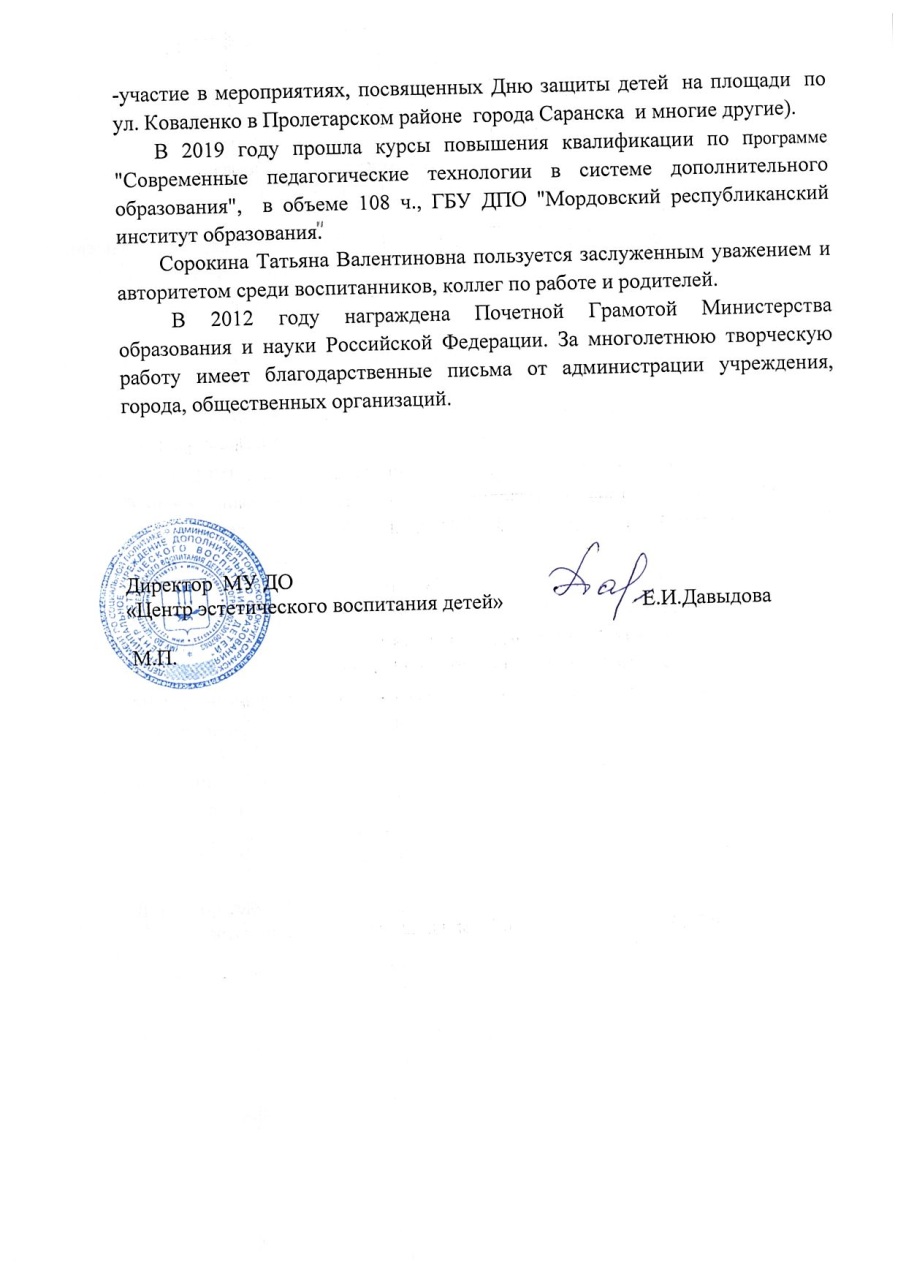 1. Реализация образовательных программ
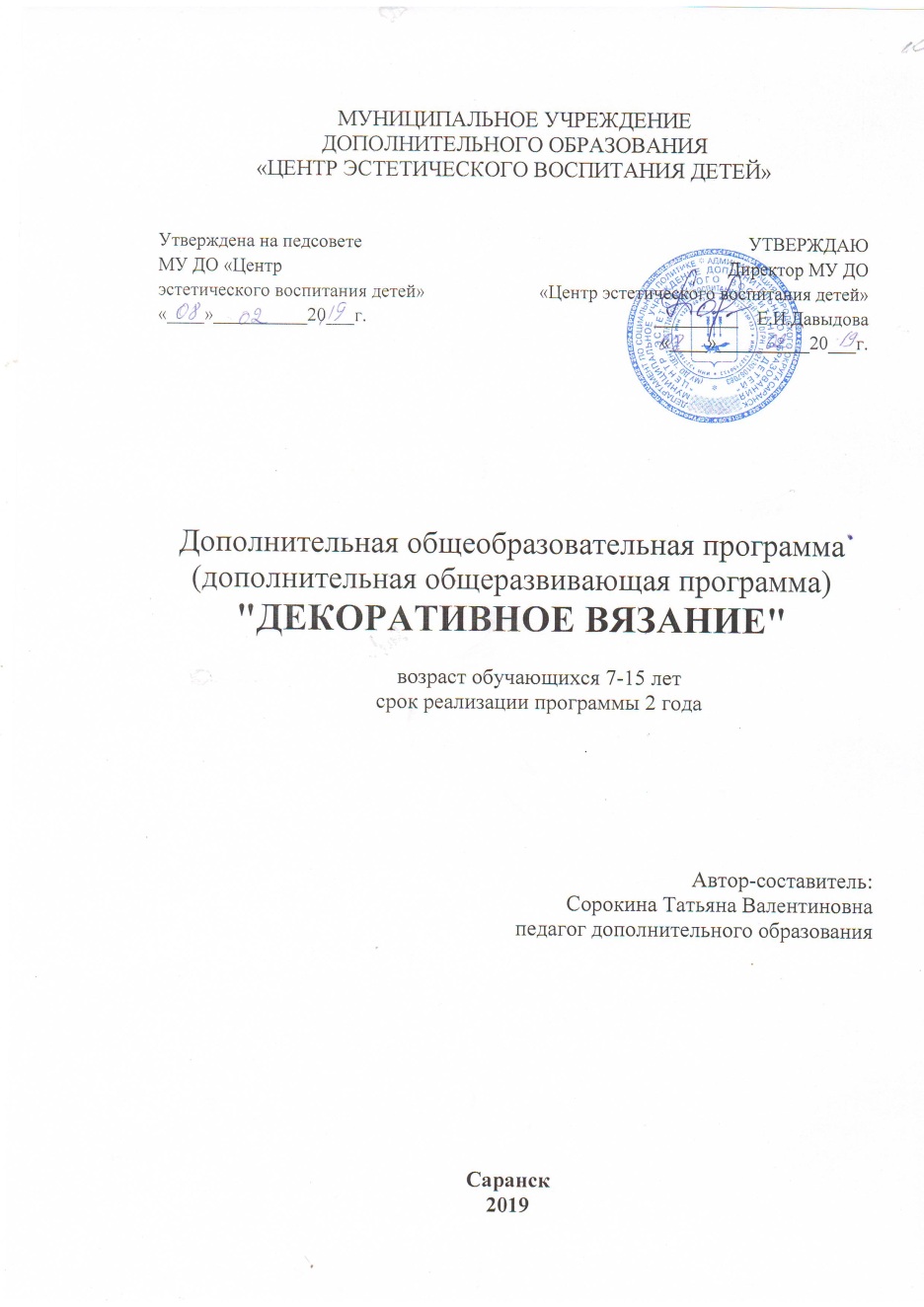 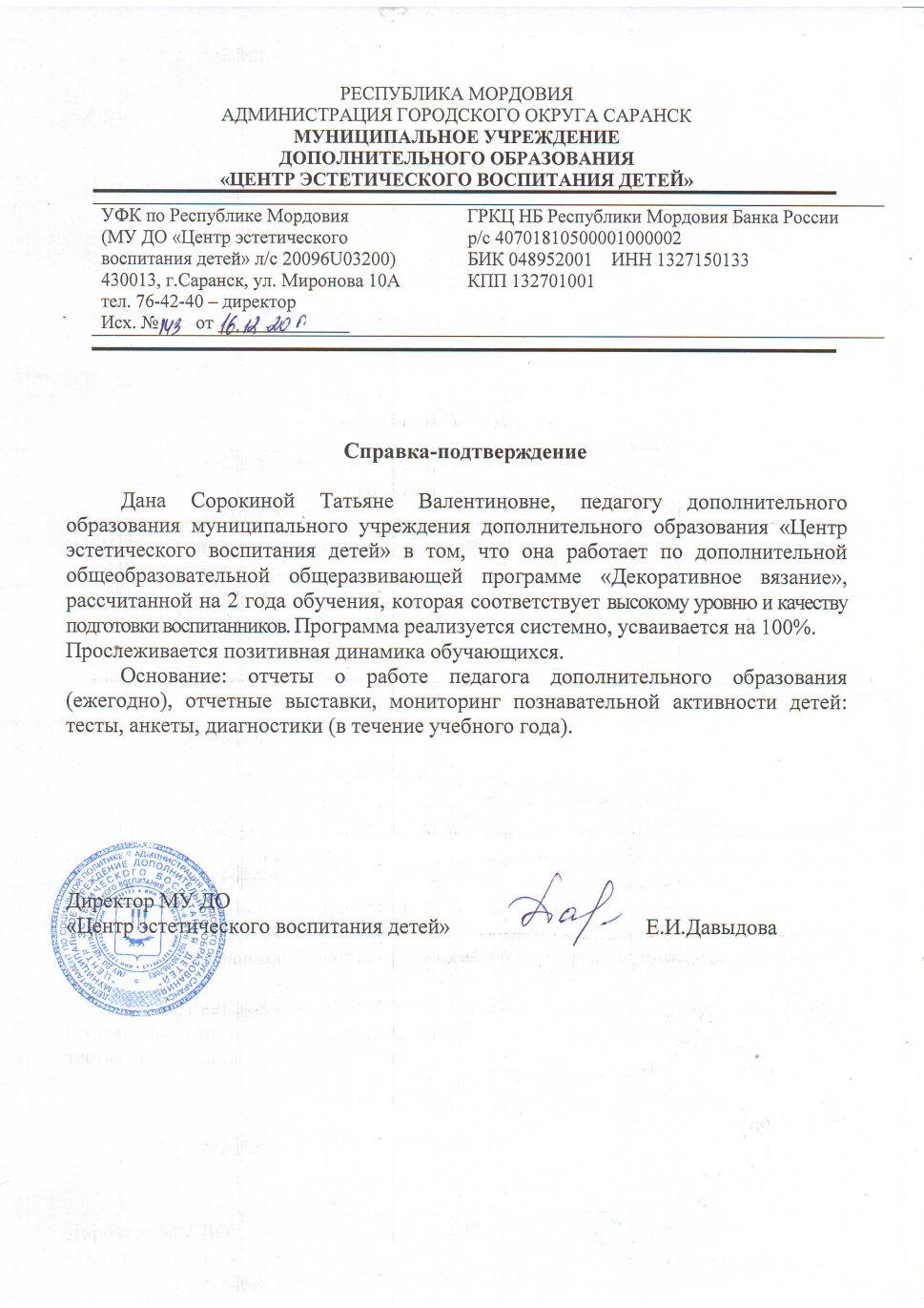 2. Участие в инновационной(экспериментальной) деятельности
Представление инновационного опыта 
на сайте МУ ДО «Центр эстетического воспитания детей»
http://cvdsar.ru/metodicheskaja-kopilka/obobschenie-pedagogicheskogo-opyta.html
3. Победы детей в конкурсах, акциях, фестивалях
Муниципальный уровень 1, 3 место
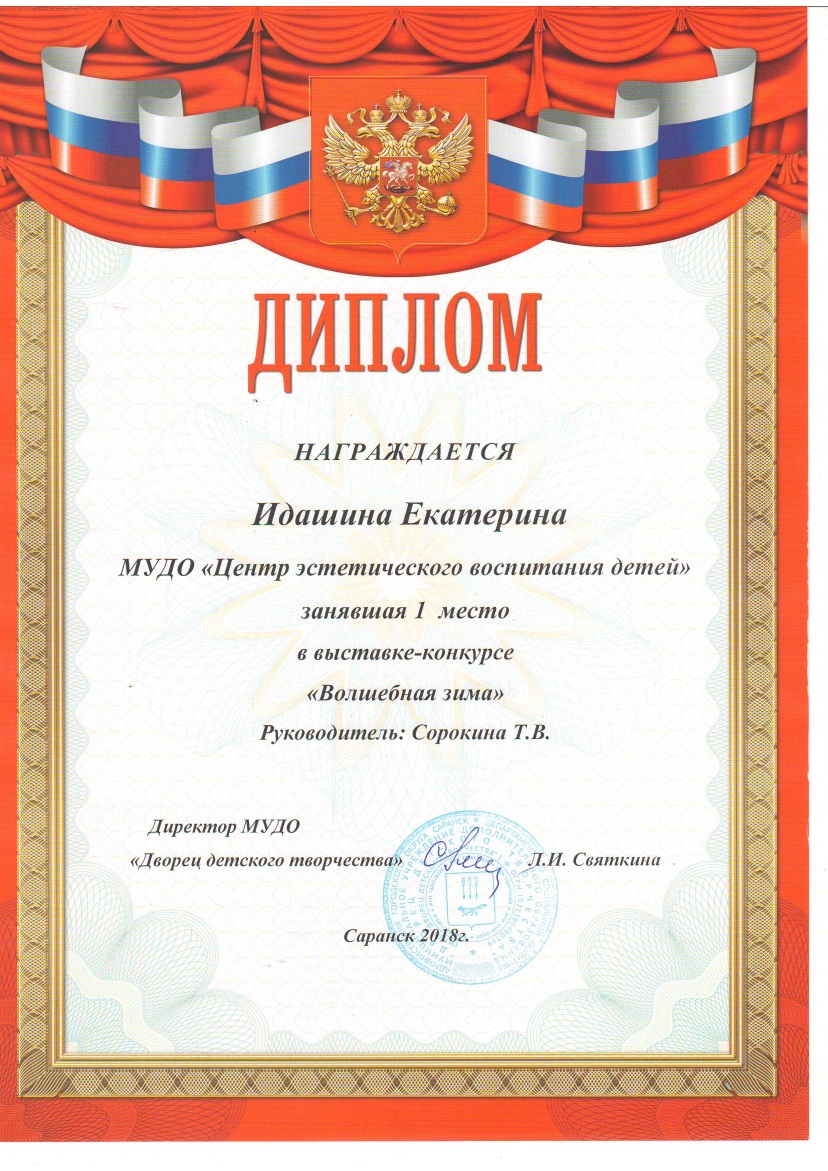 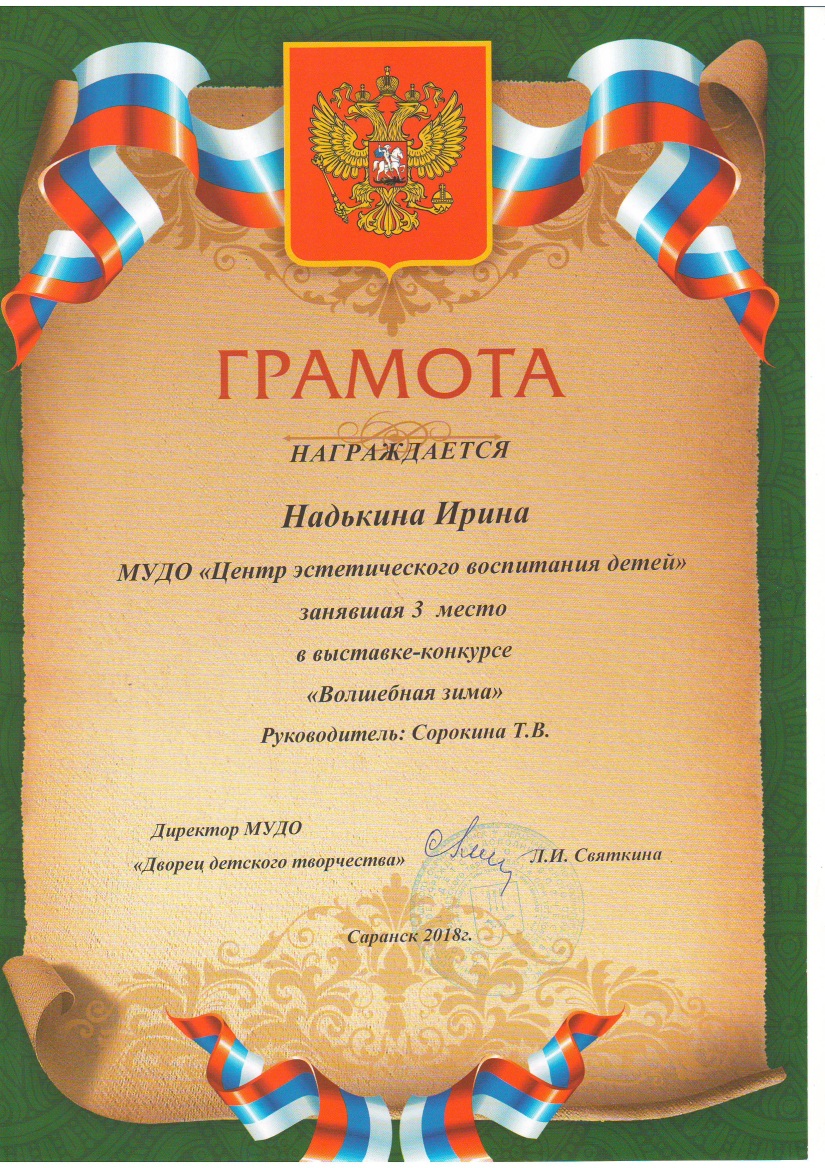 Международный  уровень – 3 место
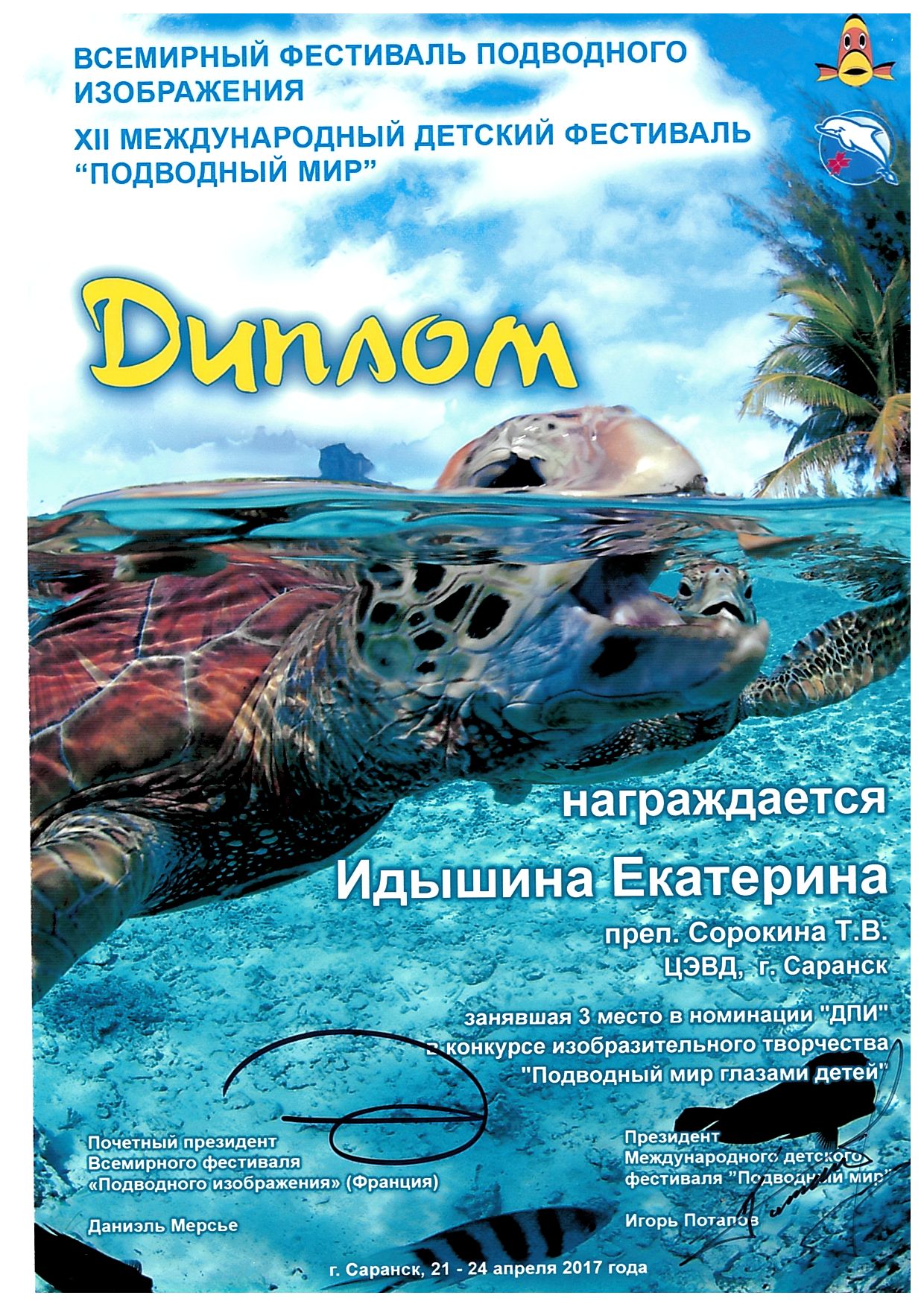 3. Участие детей в конкурсах, акциях, фестивалях
Муниципальный уровень
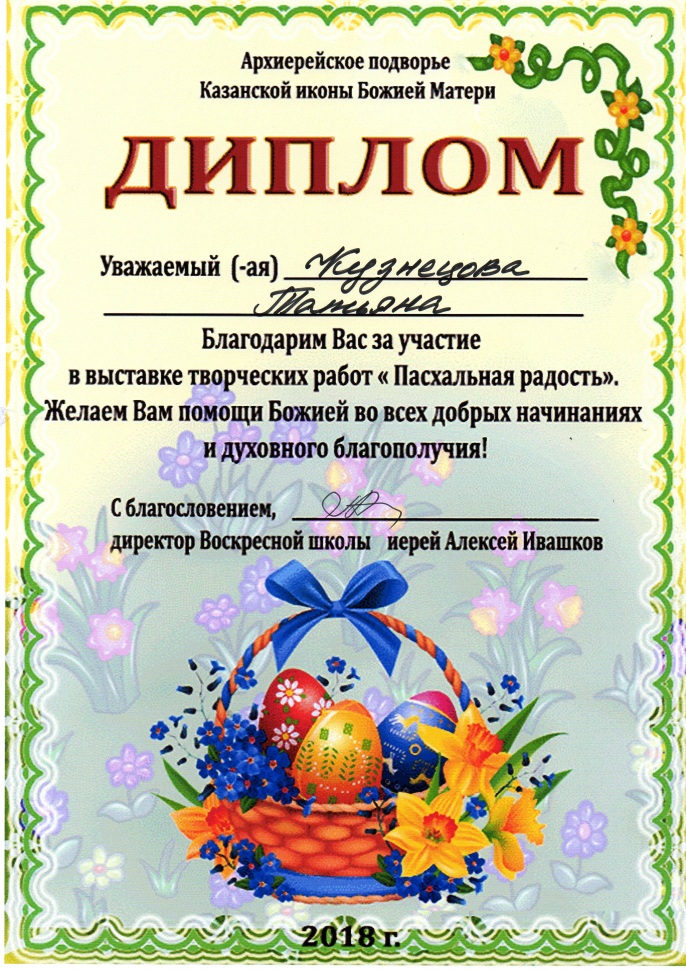 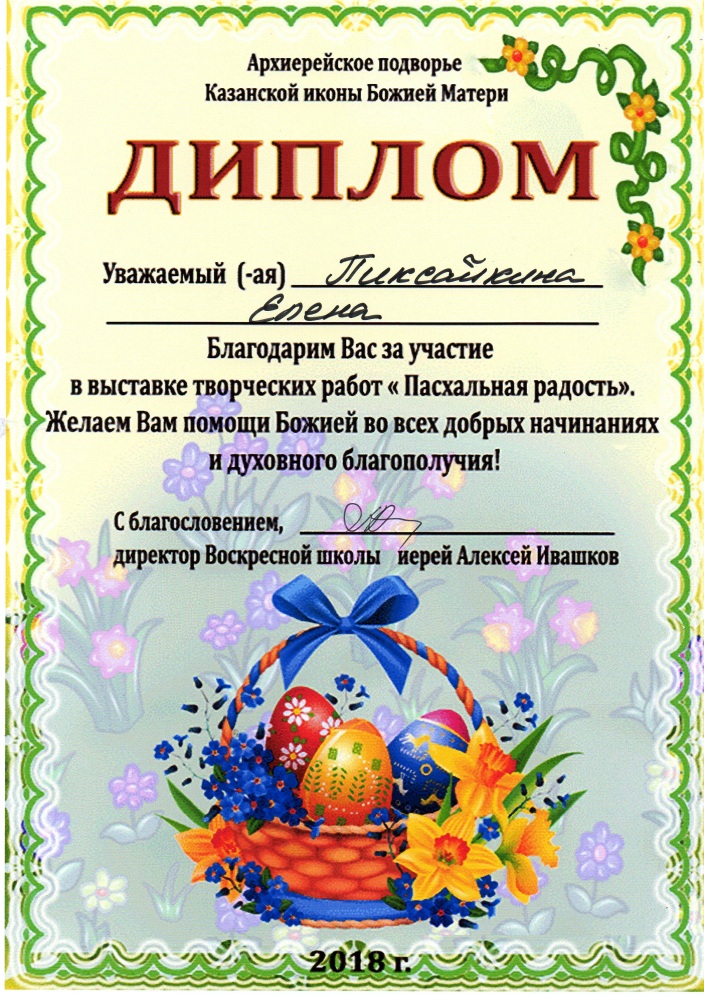 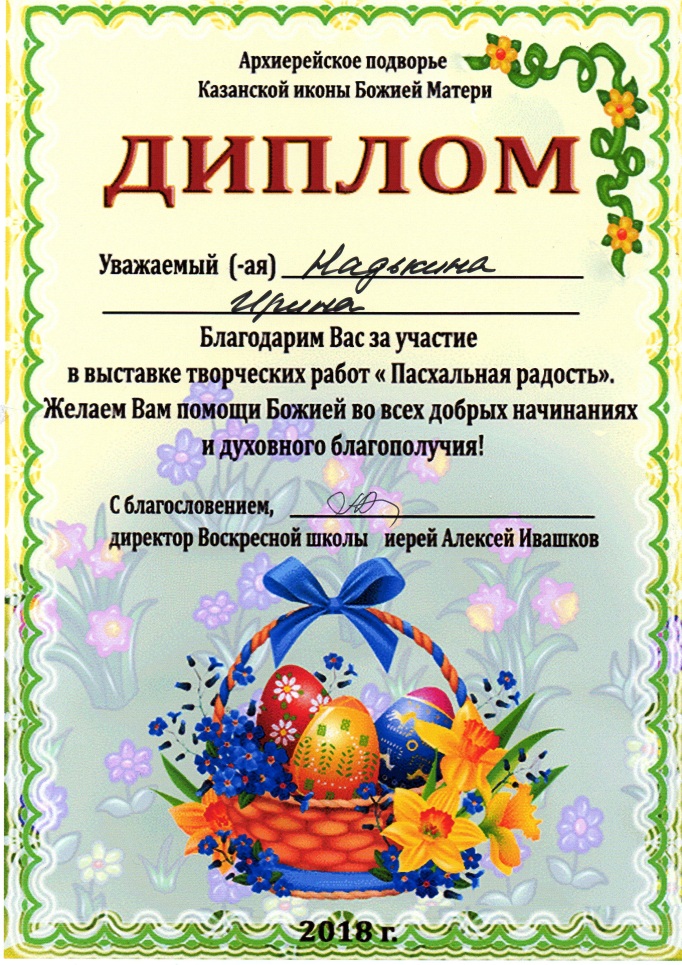 4. Наличие публикаций, включая интернет-публикации
Открытые занятия на сайте учреждения:  http://cvdsar.ru/metodicheskaja-kopilka/otkrytoe-zanjatie-po-dekorativnomu-vjazaniyu.html
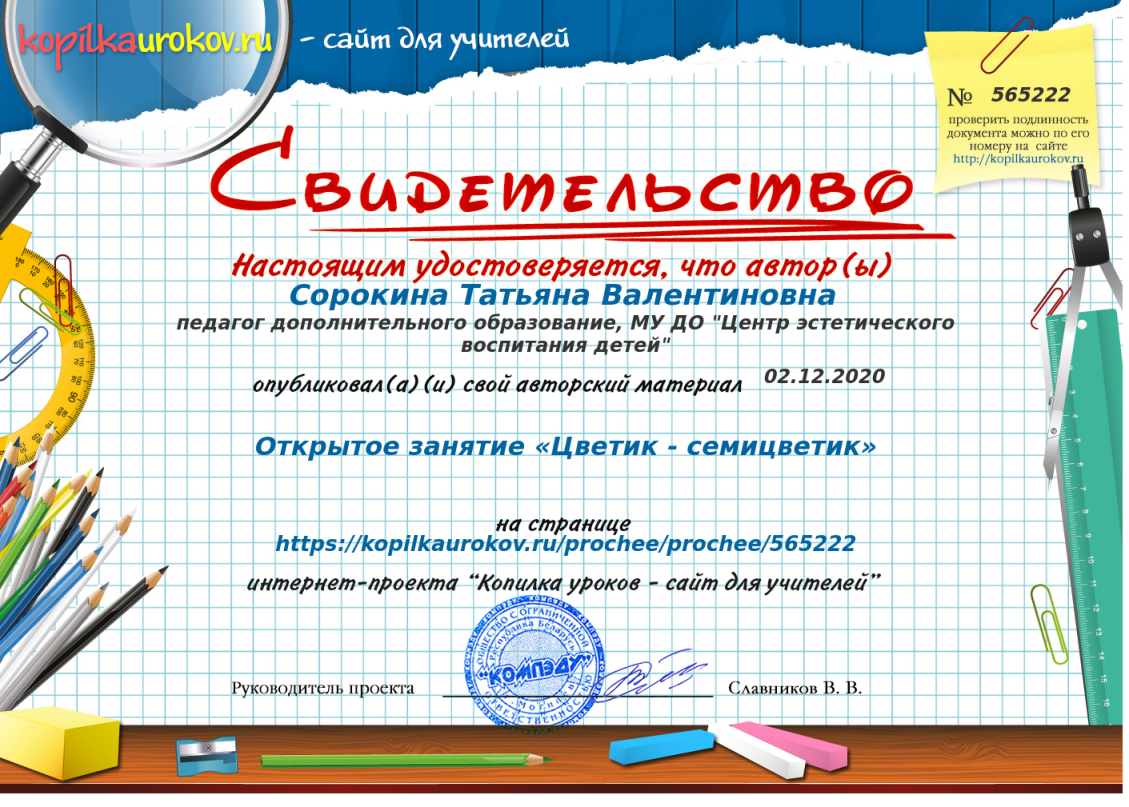 5. Наличие авторских программ, методических пособий
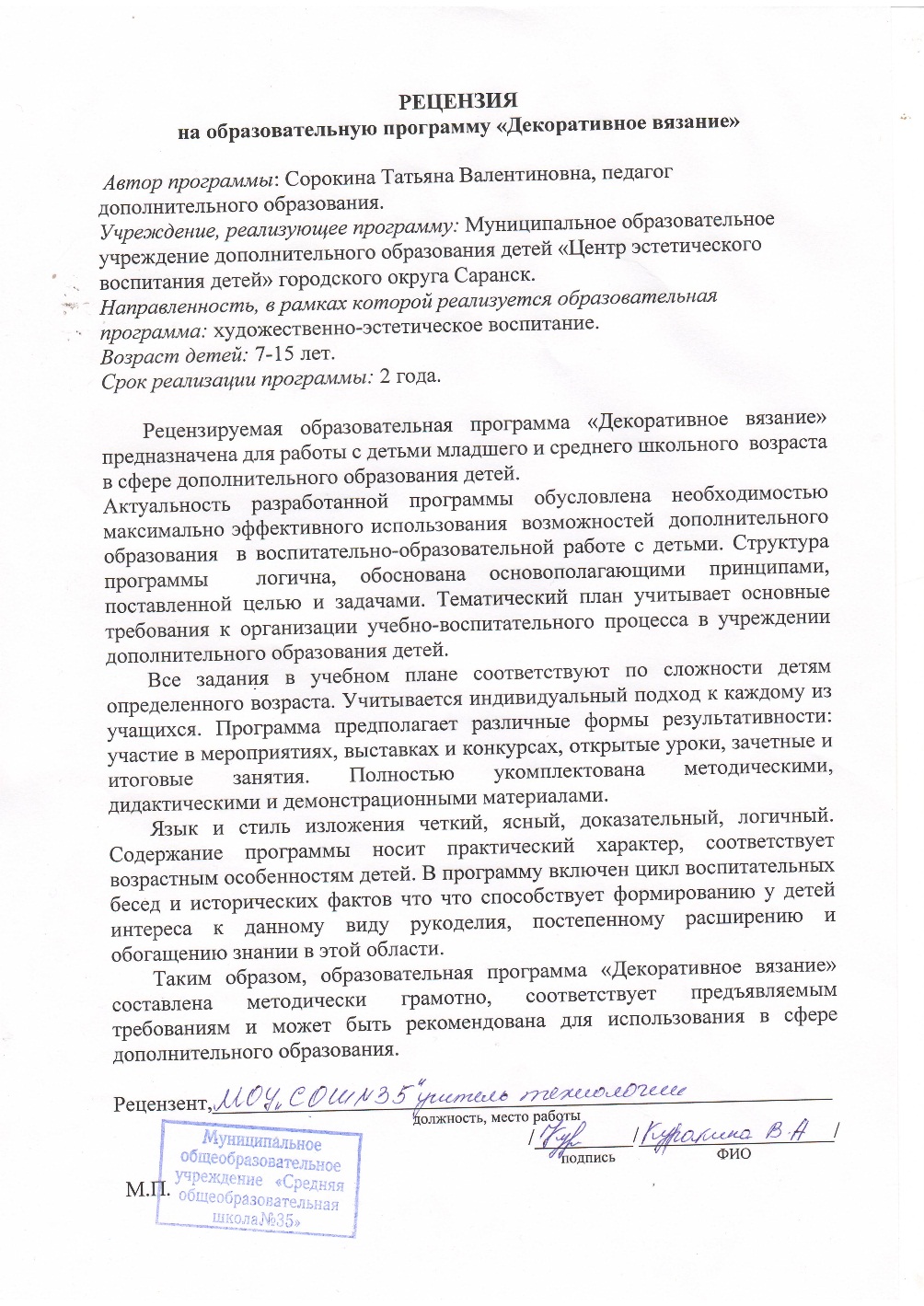 Образовательная программа «Декоративное вязание»
реализуется на базе МУ ДО «Центр эстетического воспитания детей», 
возраст обучающихся 7-15 лет,
 срок обучения 2 года.
7. Проведение открытых мероприятий, мастер-классов и т.д.
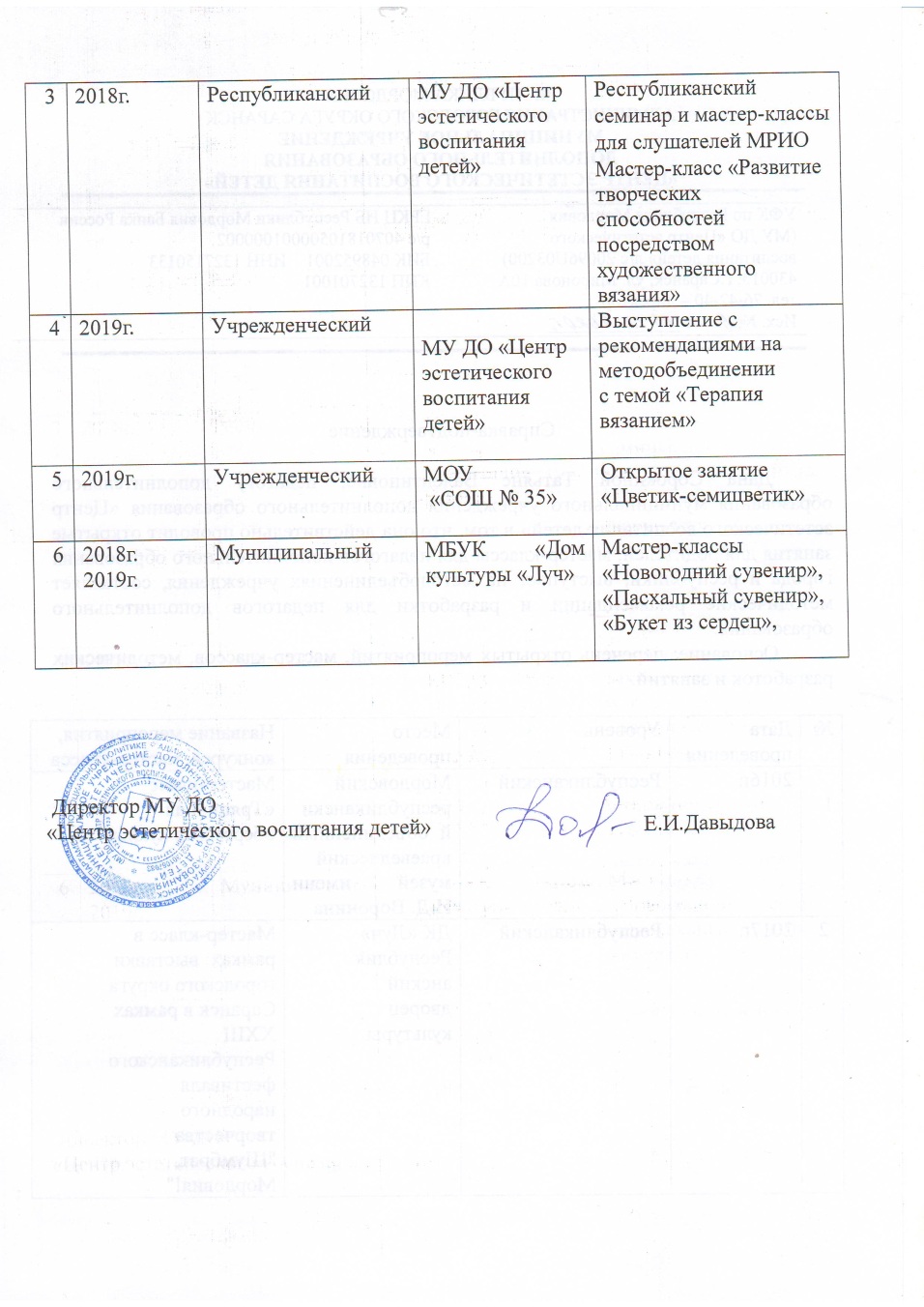 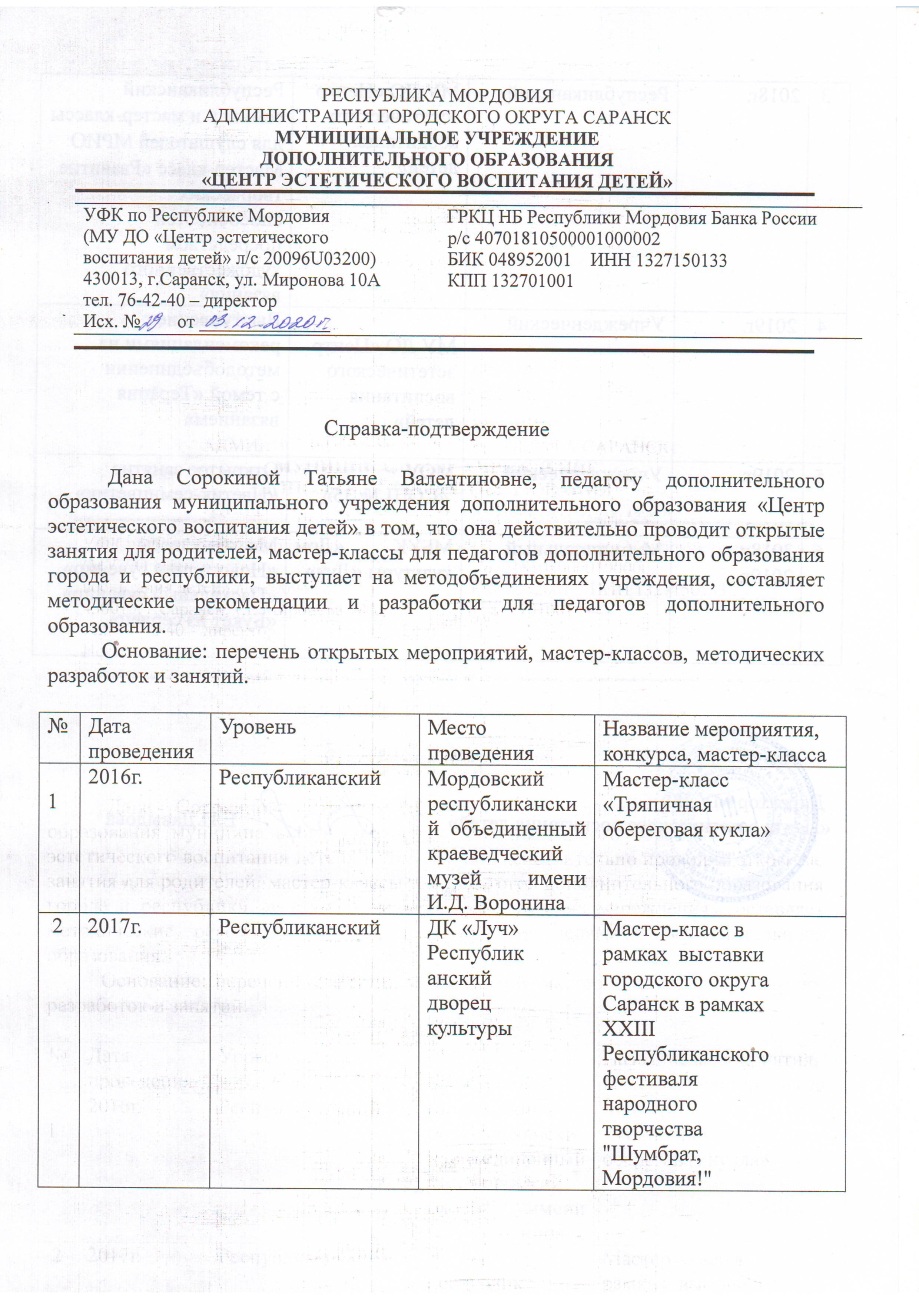 7. Проведение открытых мероприятий, мастер-классов и т.д.
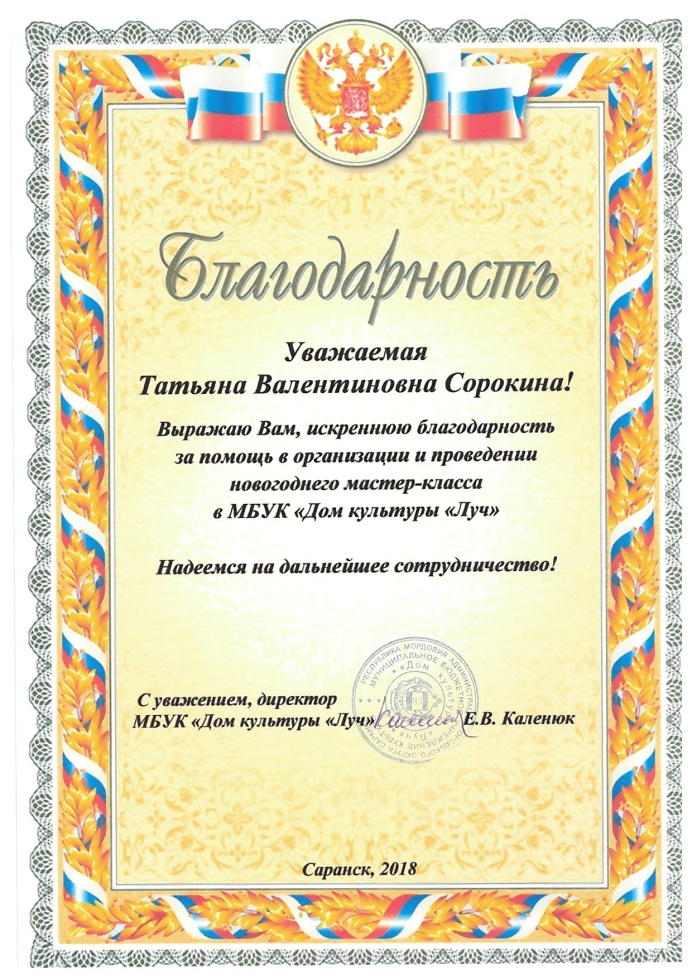 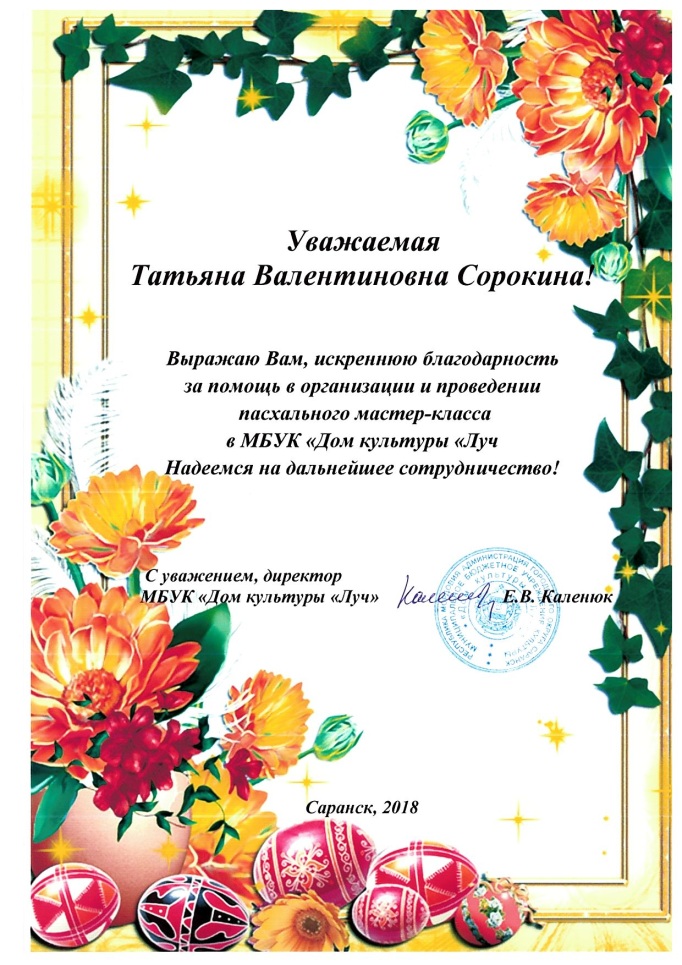 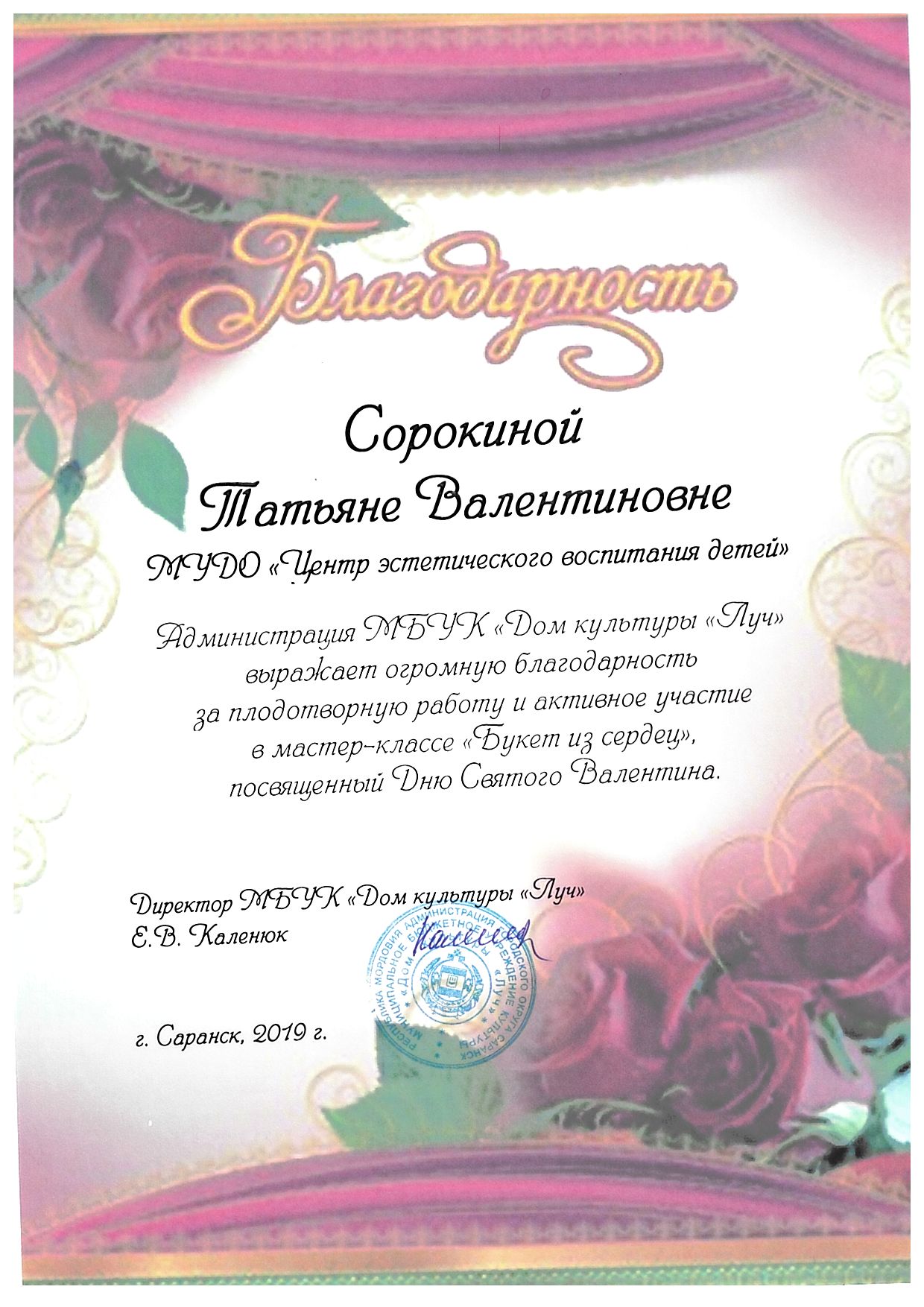 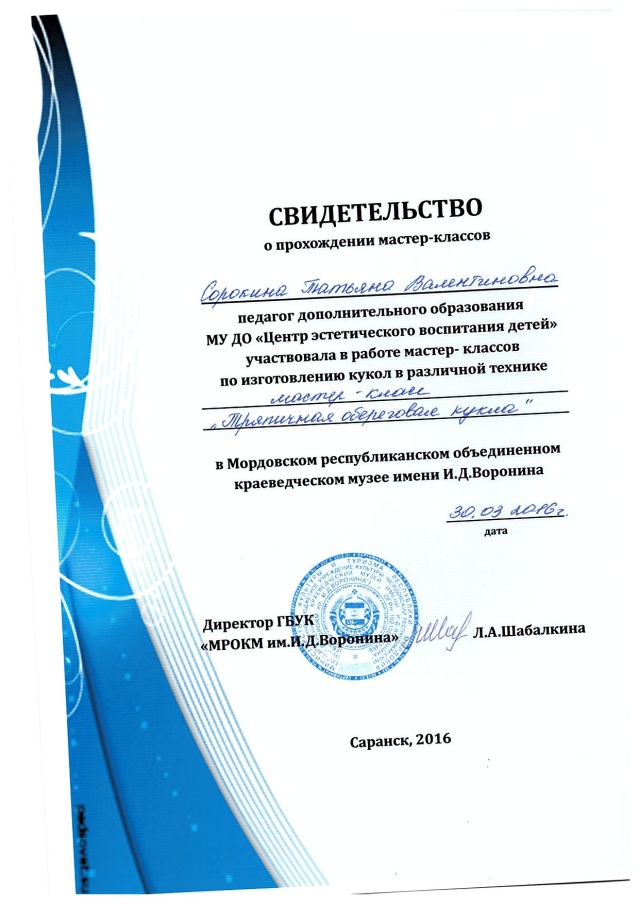 7. Проведение открытых мероприятий, мастер-классов и т.д.
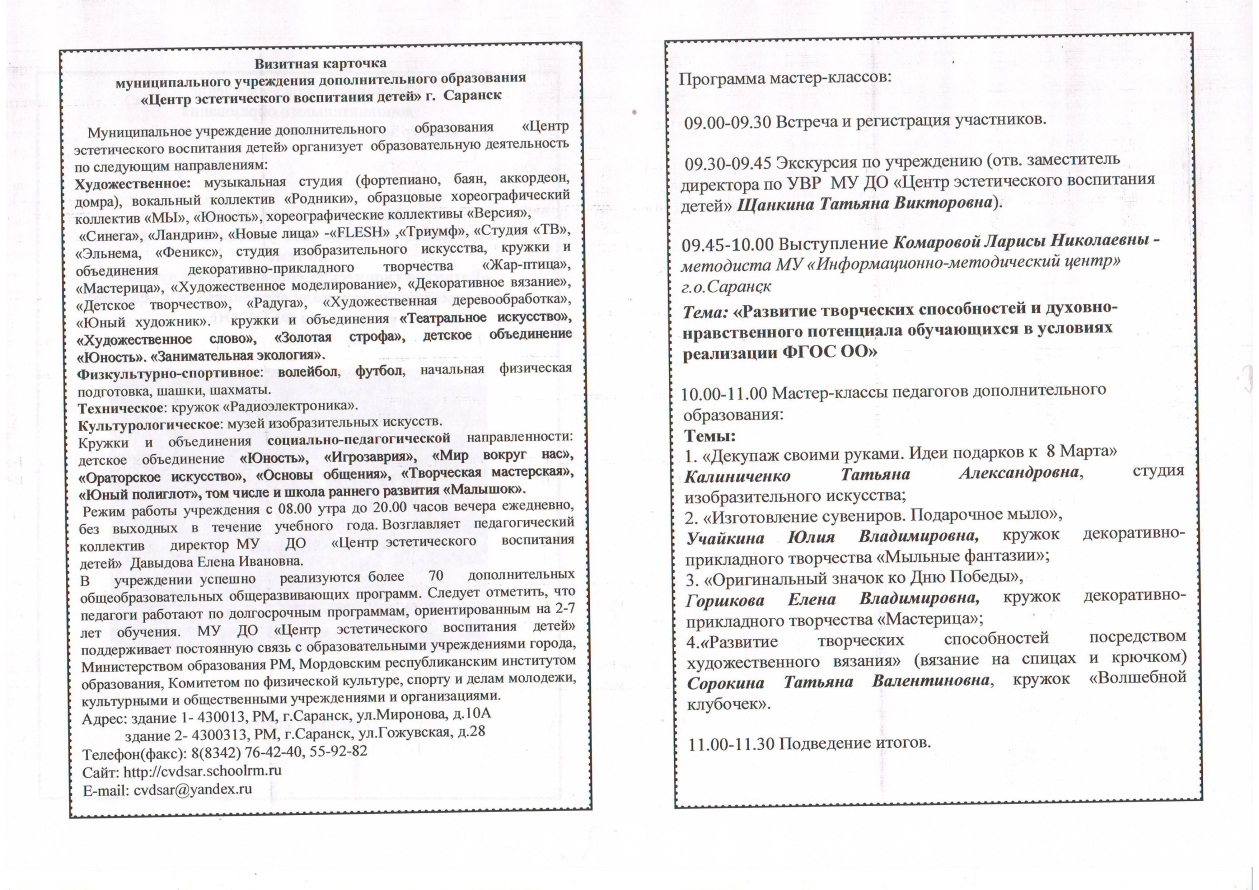 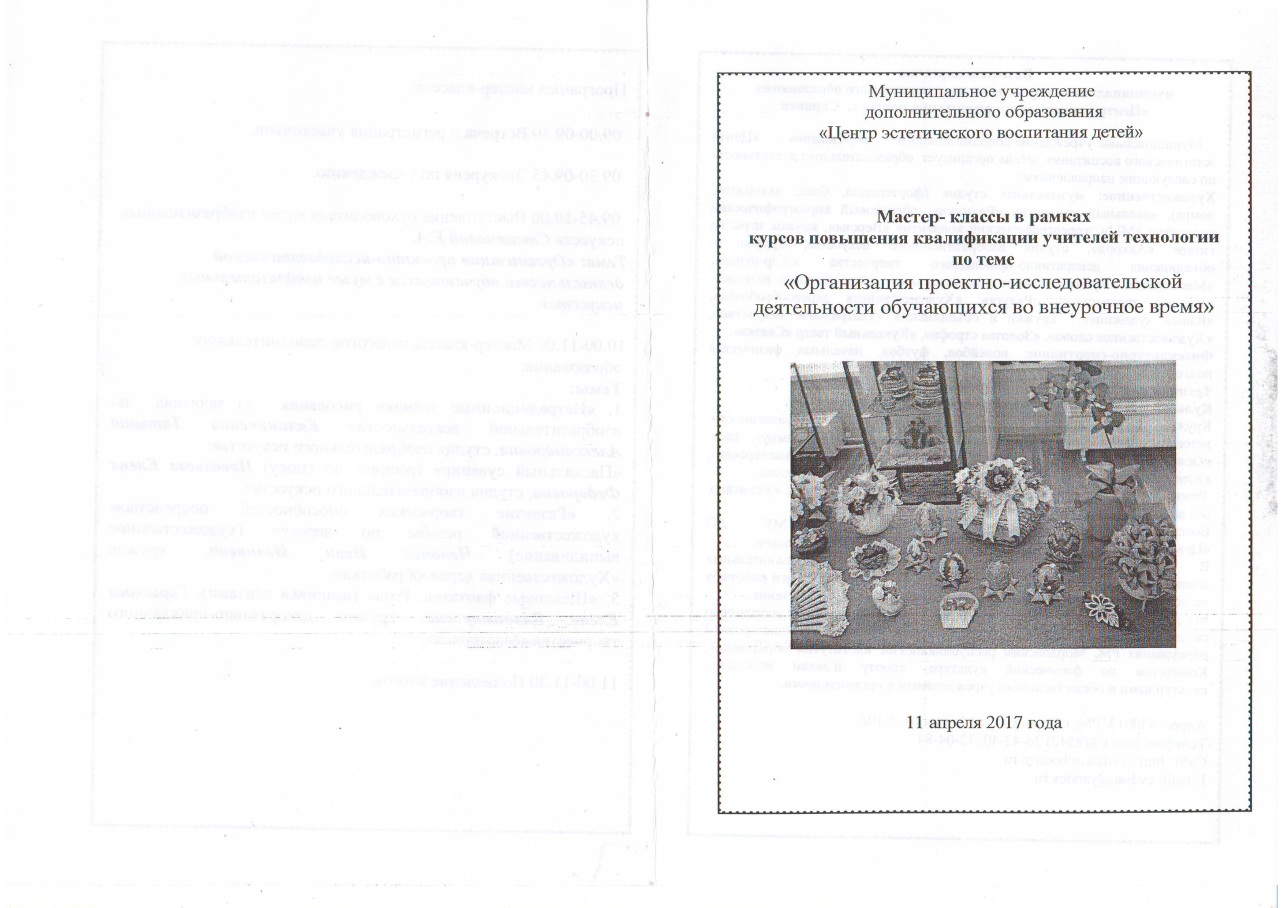 9. Общественная активность педагога
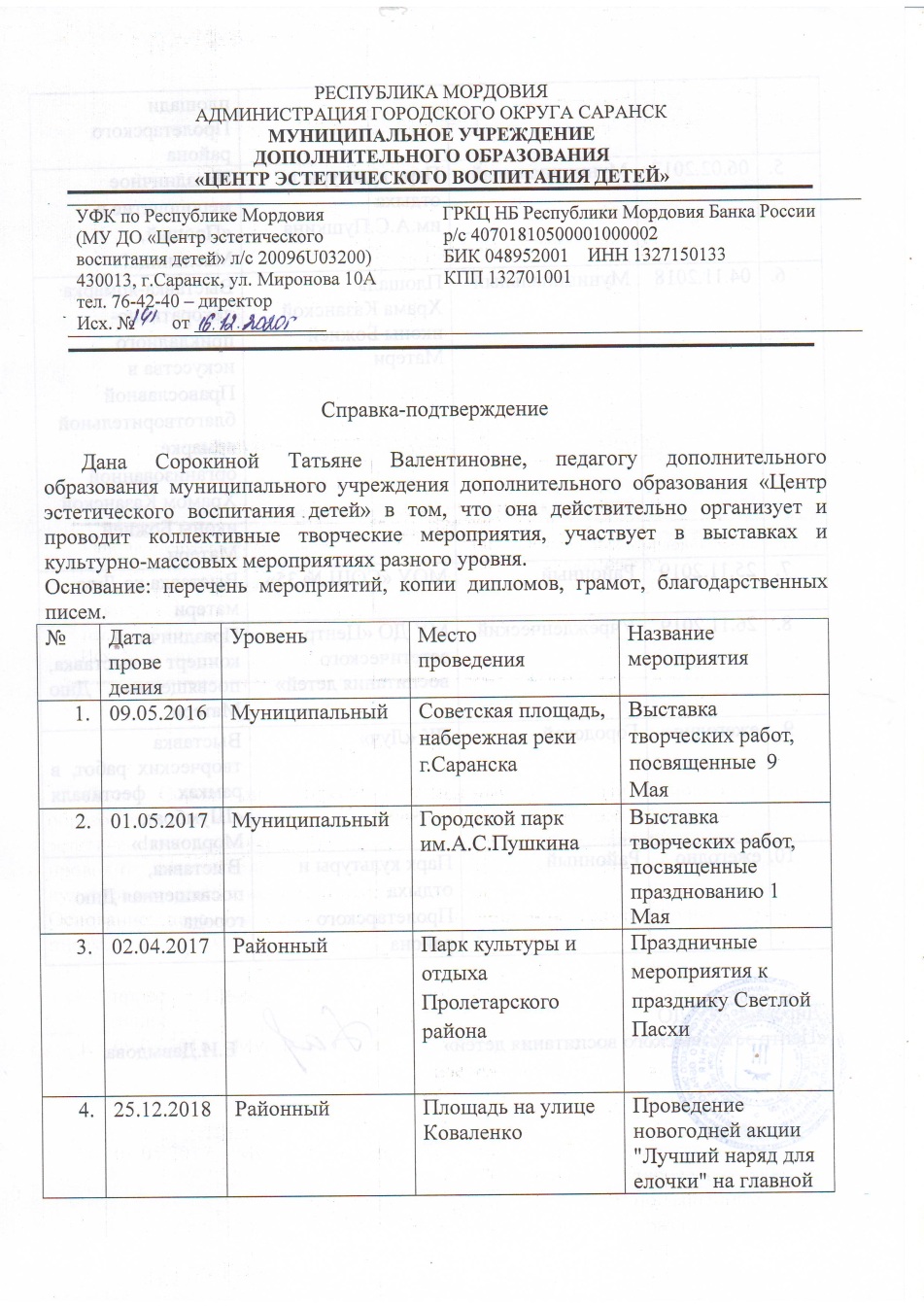 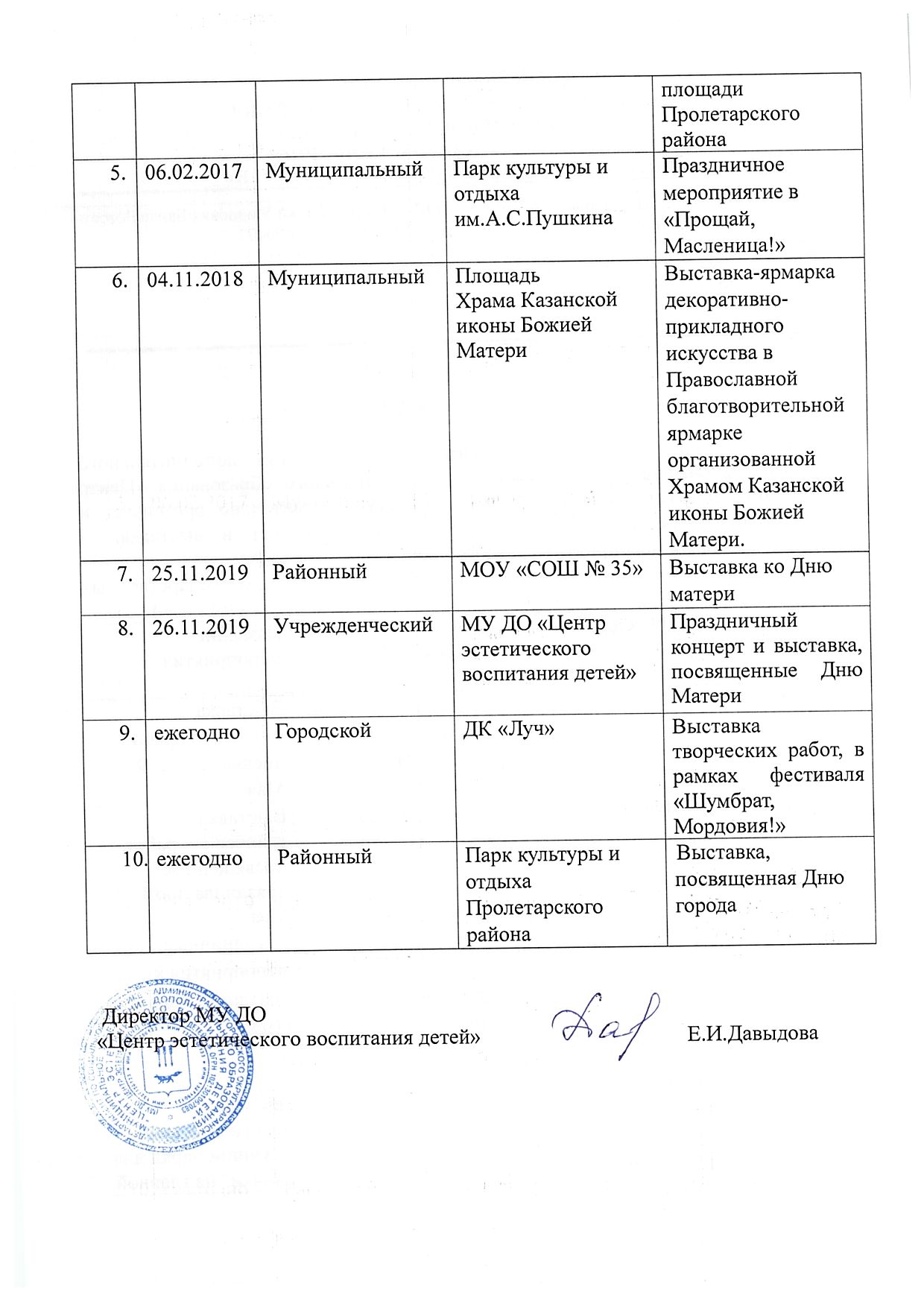 10. Наставничество
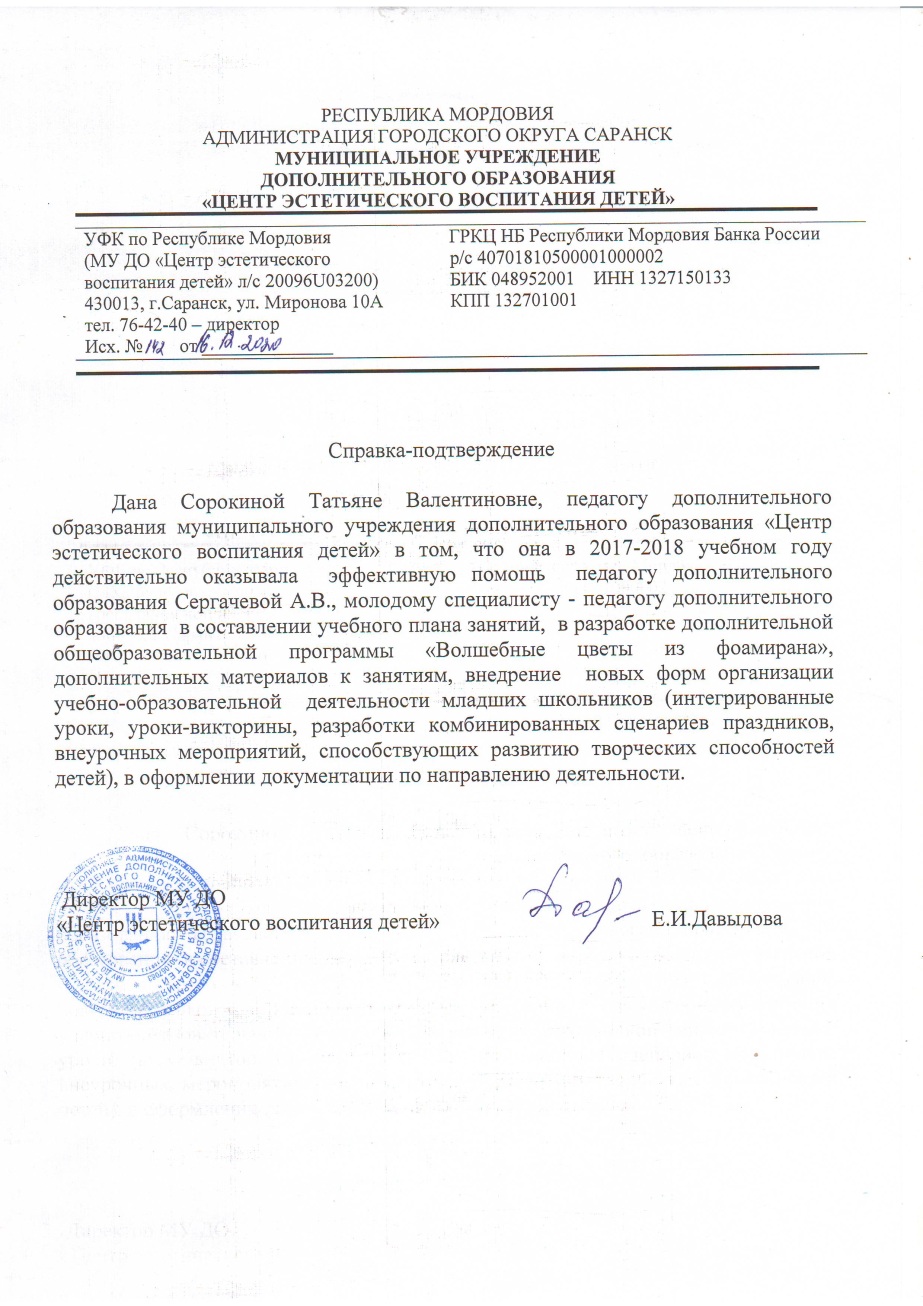 11. Позитивные результаты работы с детьми
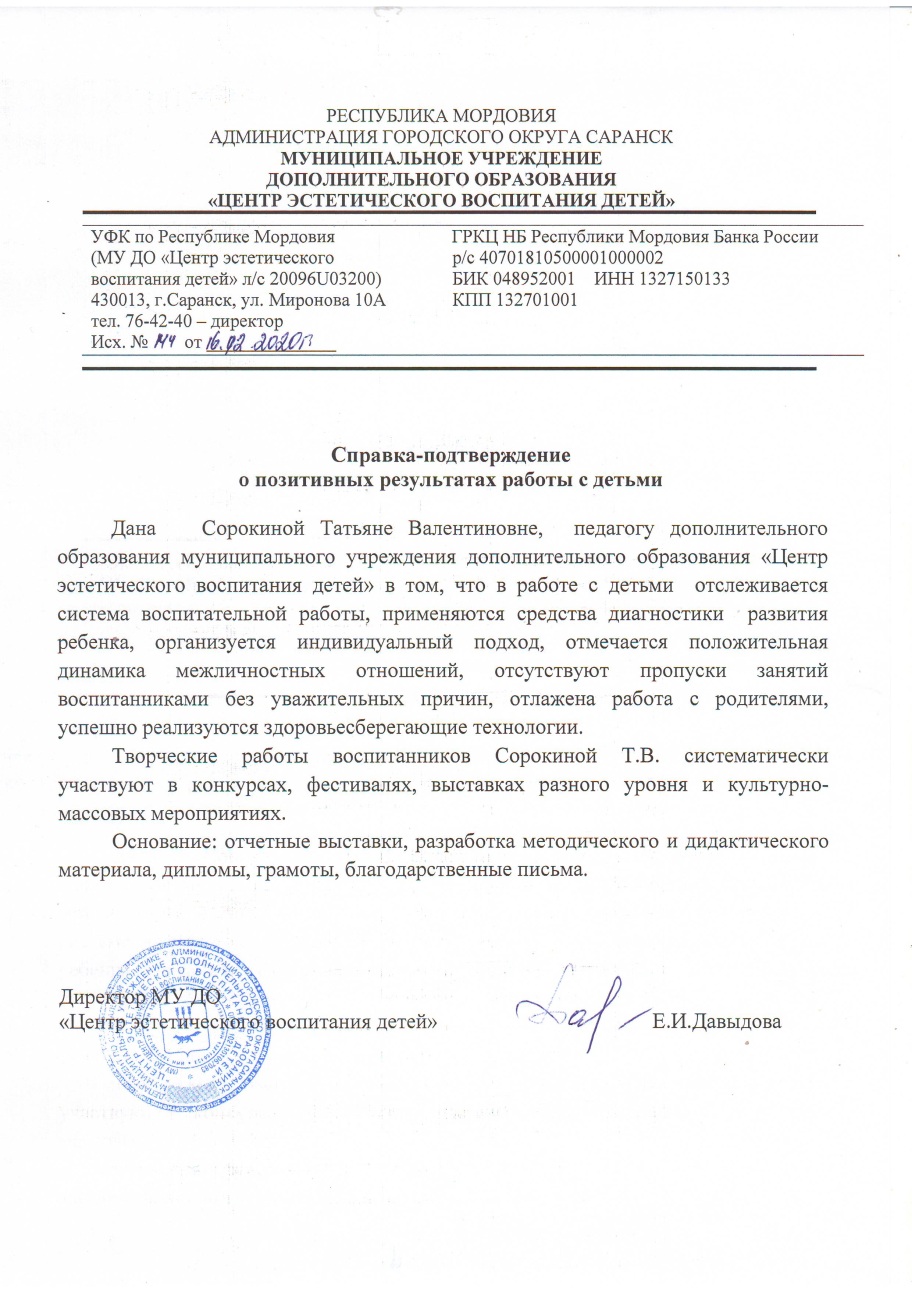 12. Участие педагога в профессиональных конкурсах
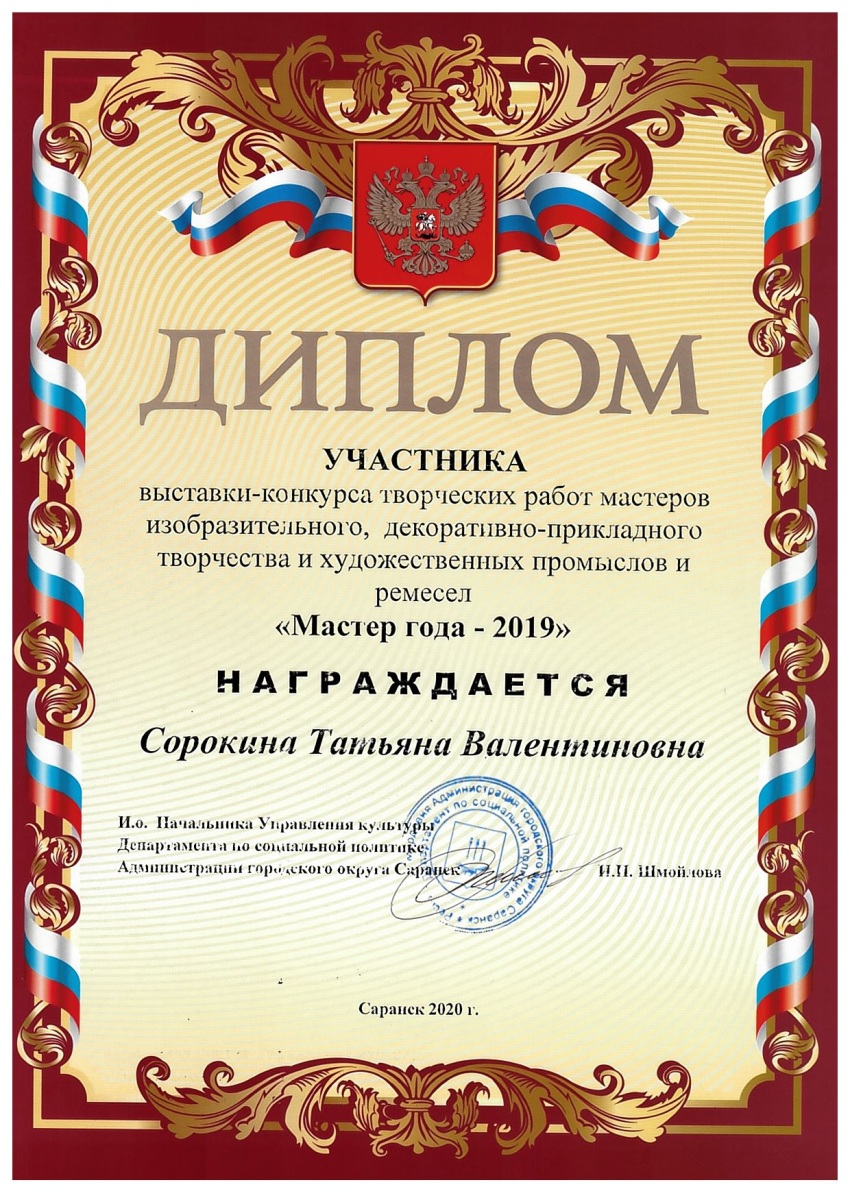 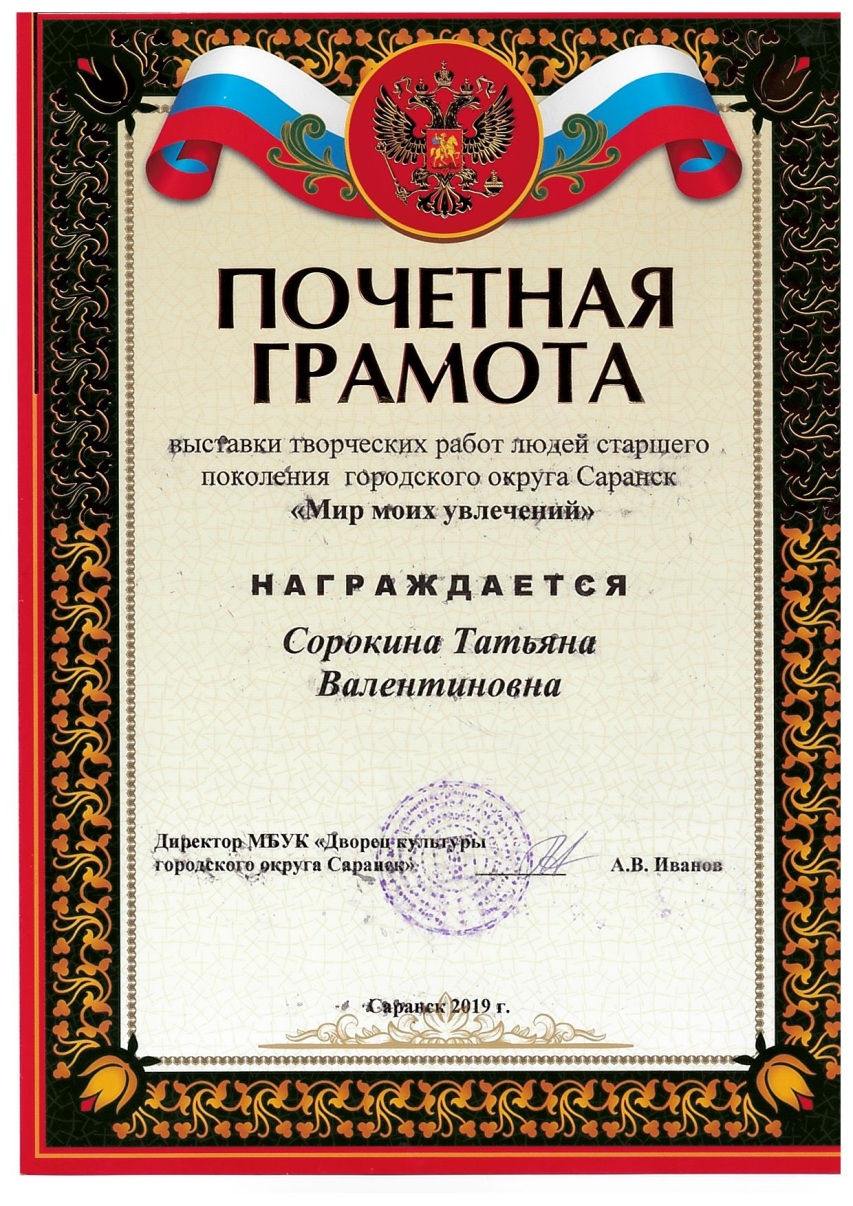 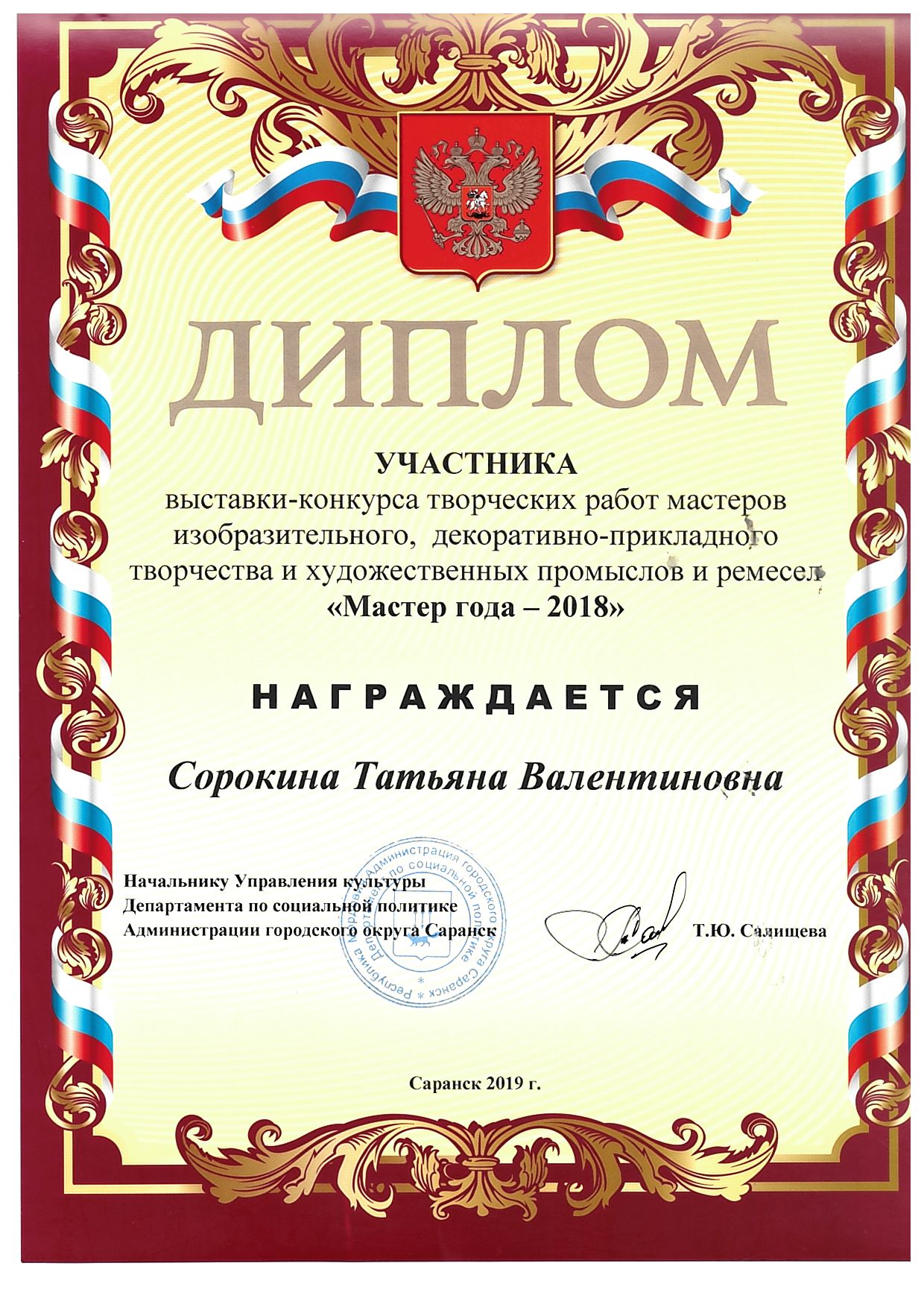 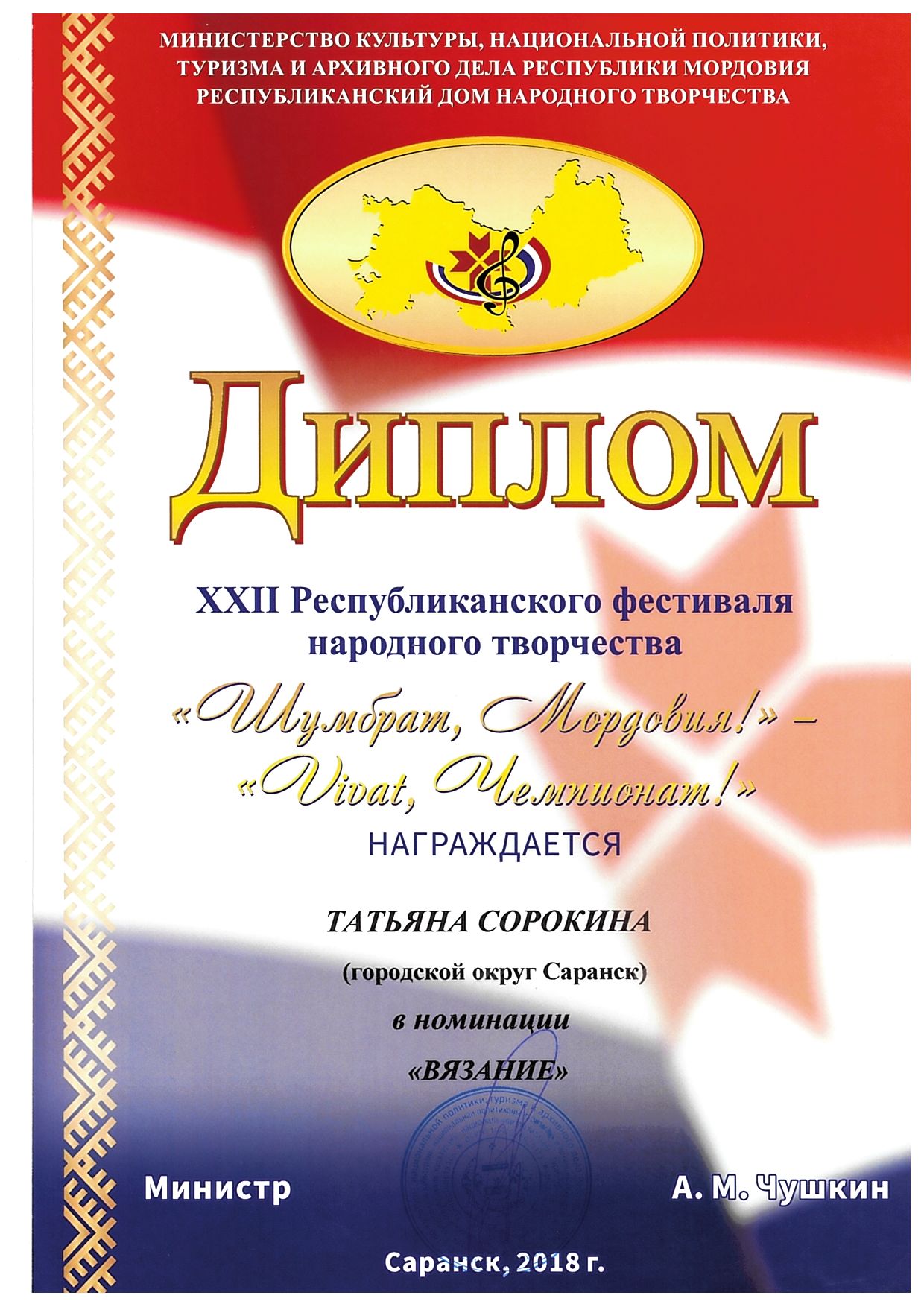 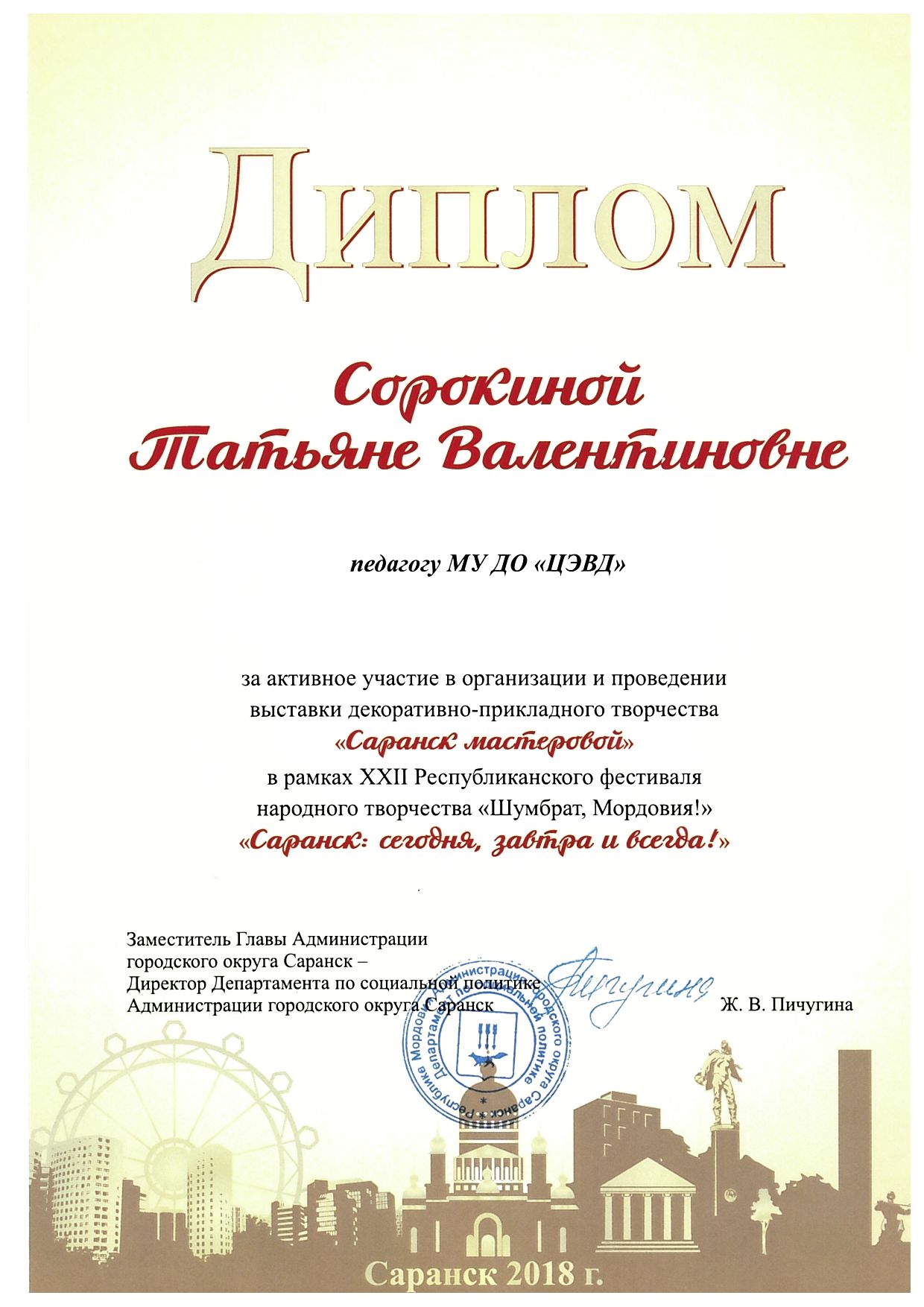 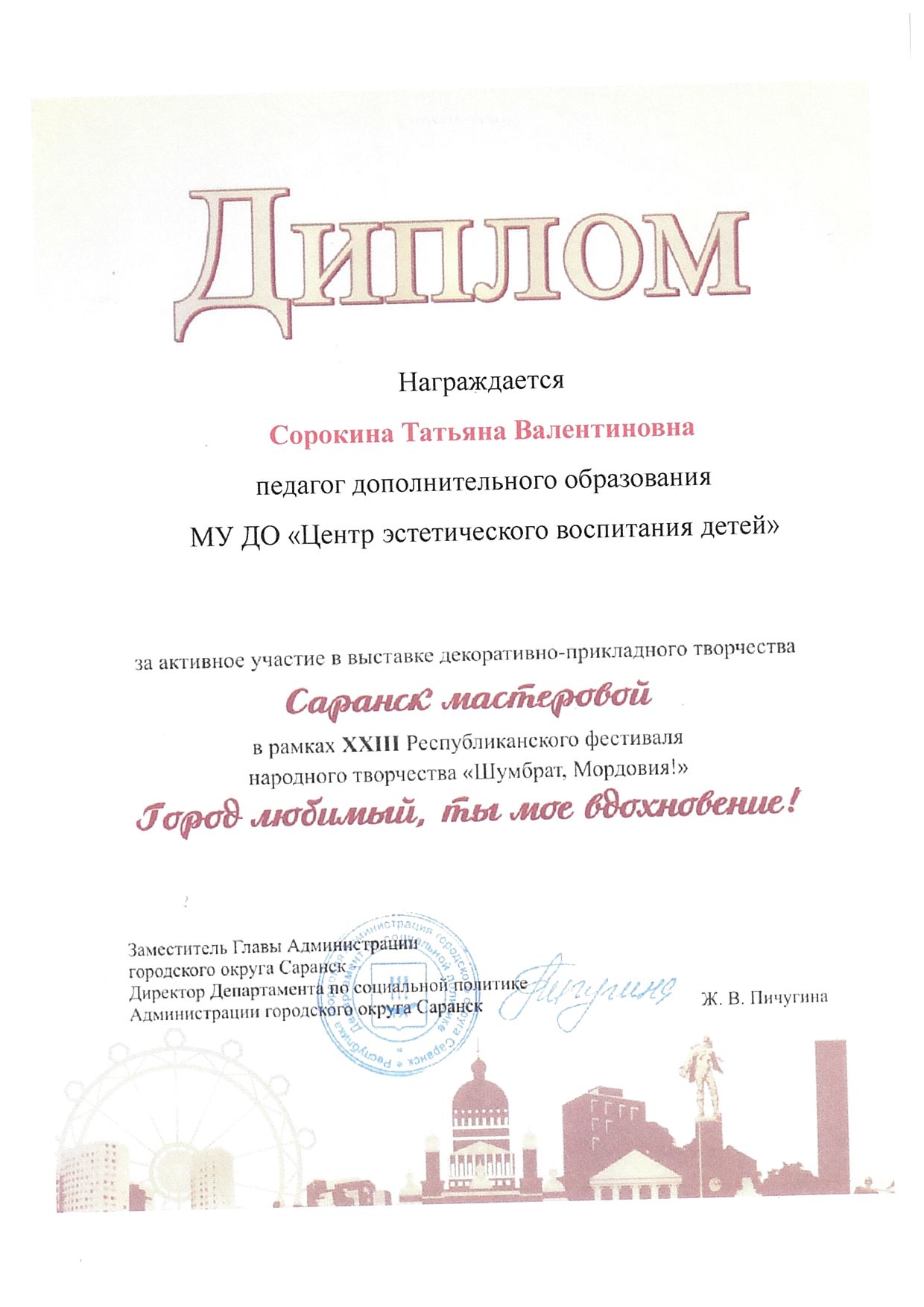 13.  Награды и поощрения педагога
Всероссийский
Почетная грамота Министерства образования и науки РФ,  2012 г.
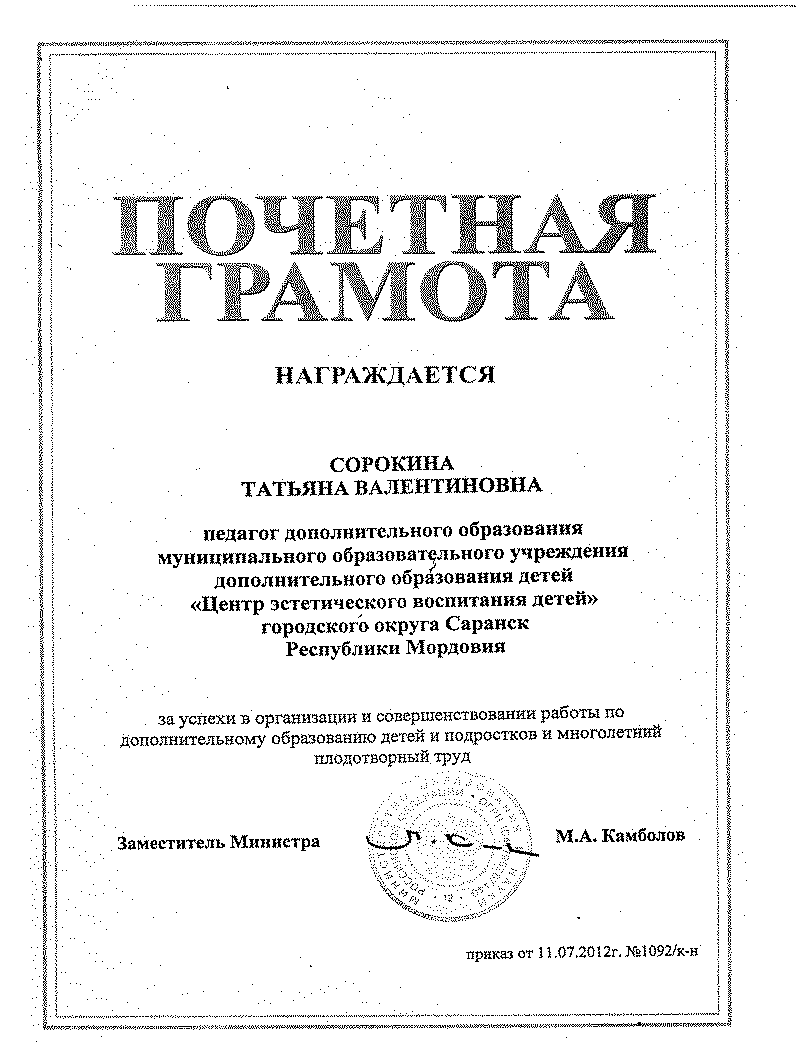 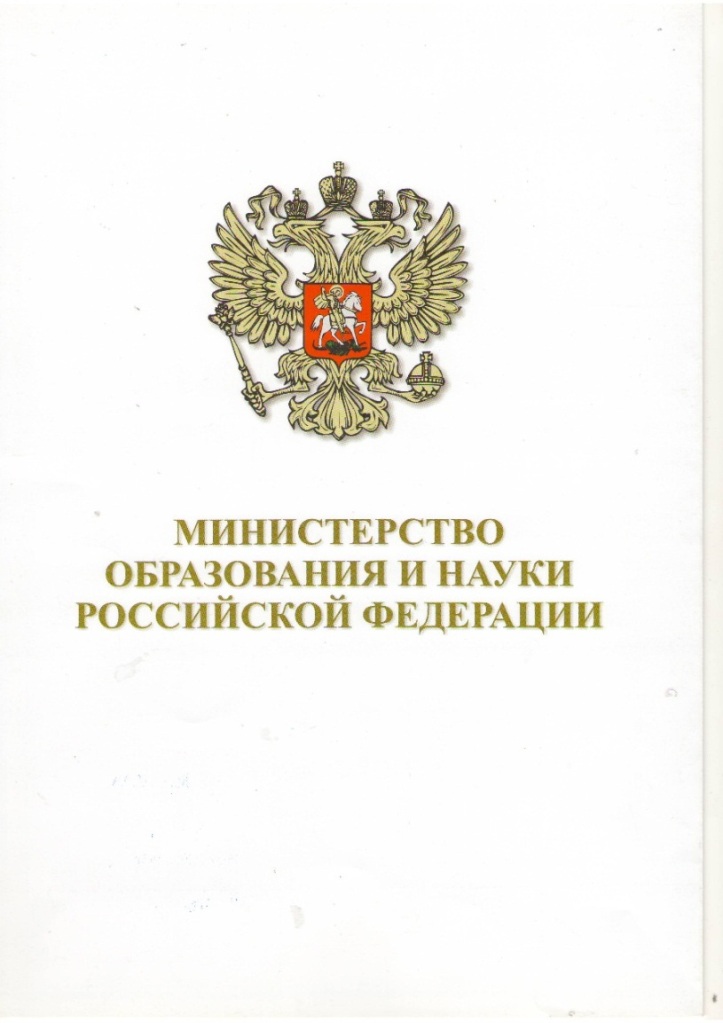 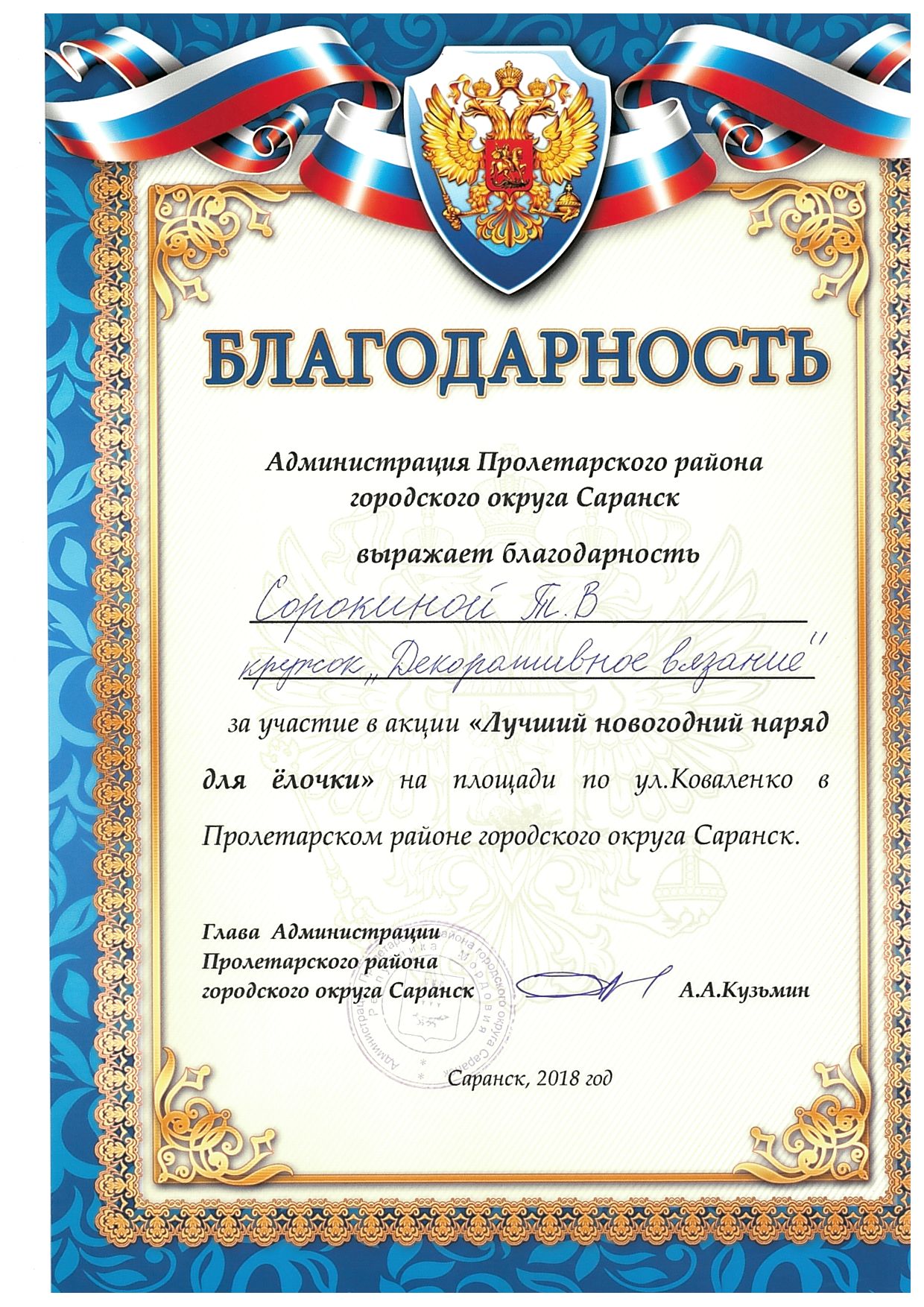 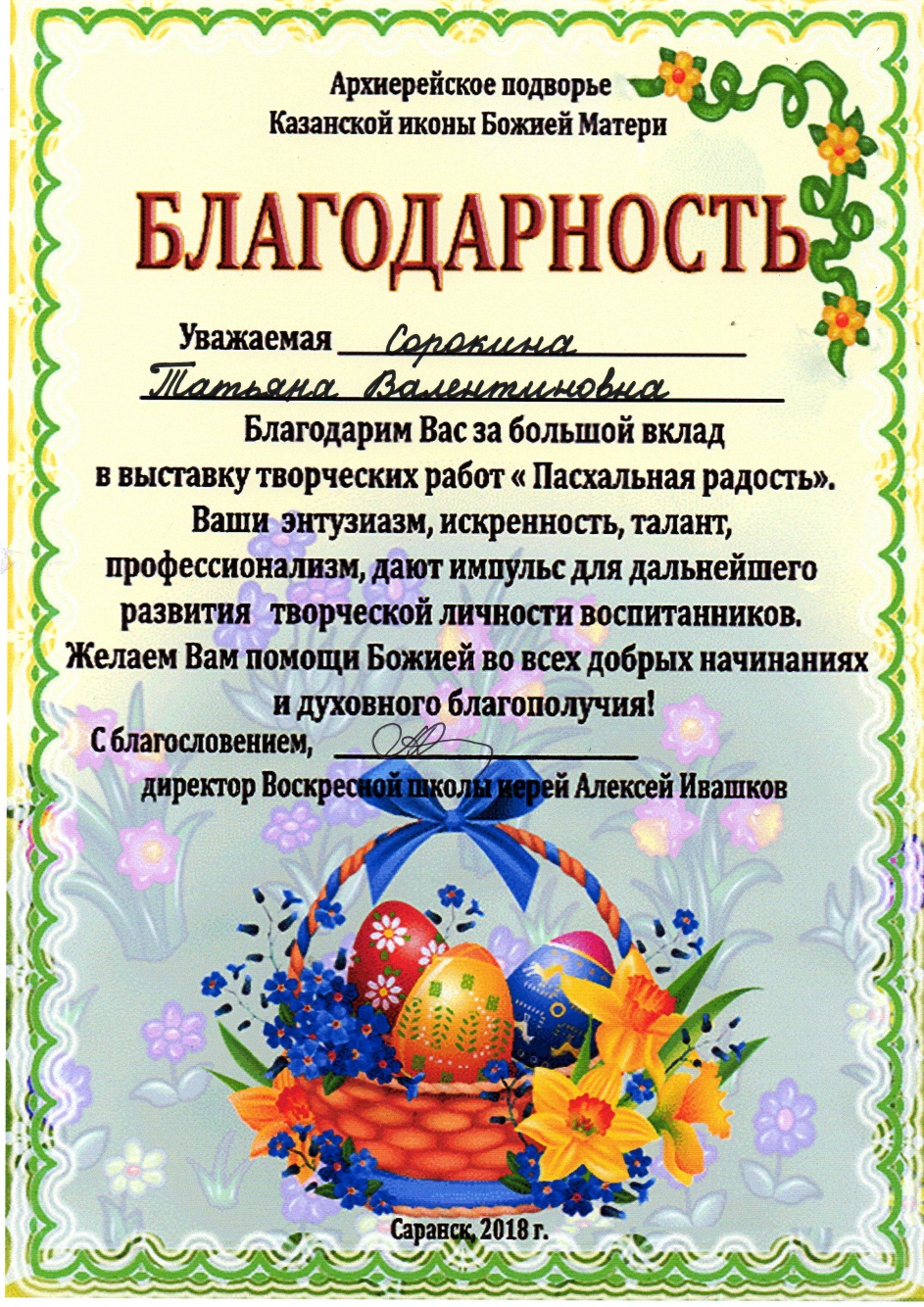 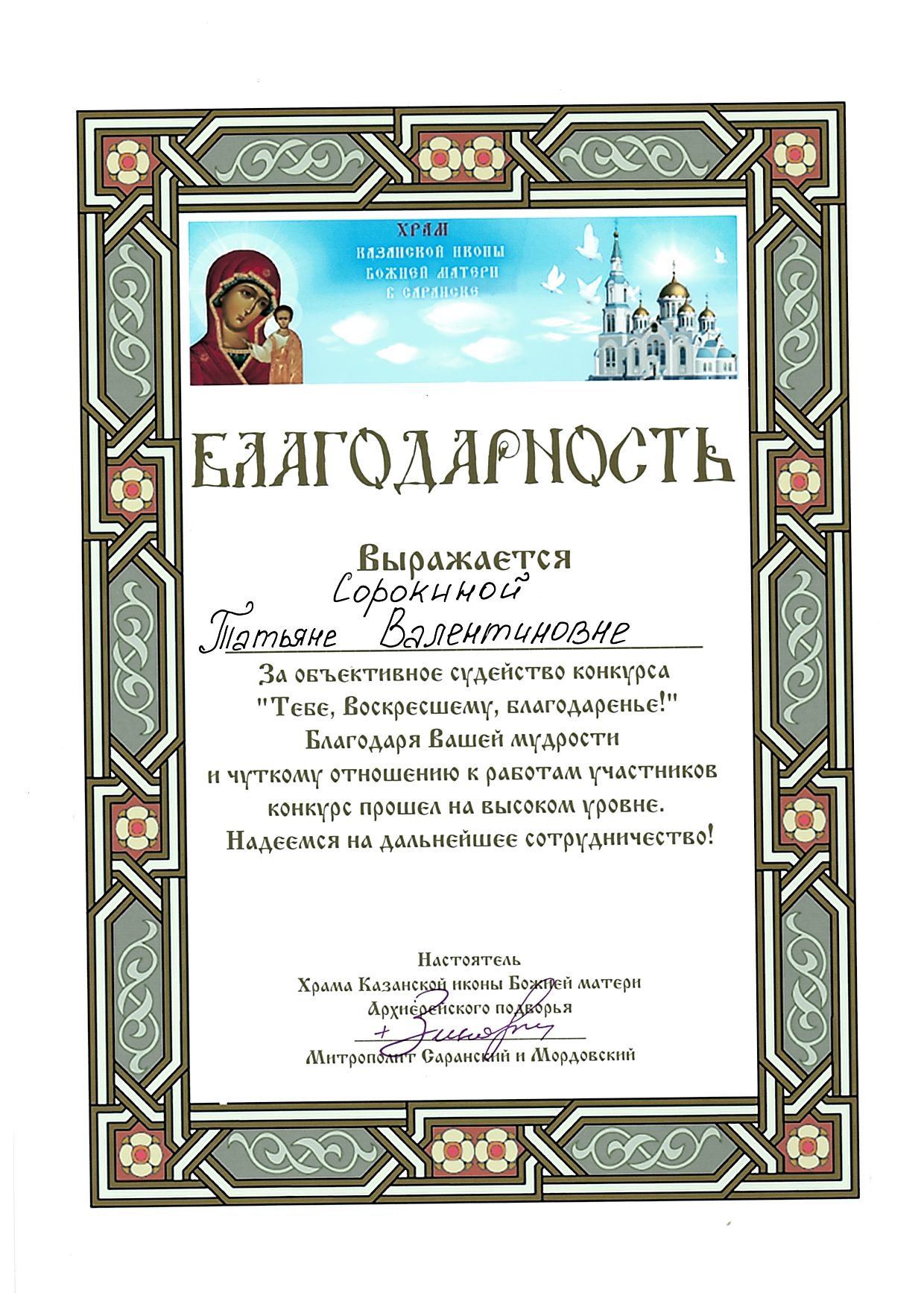 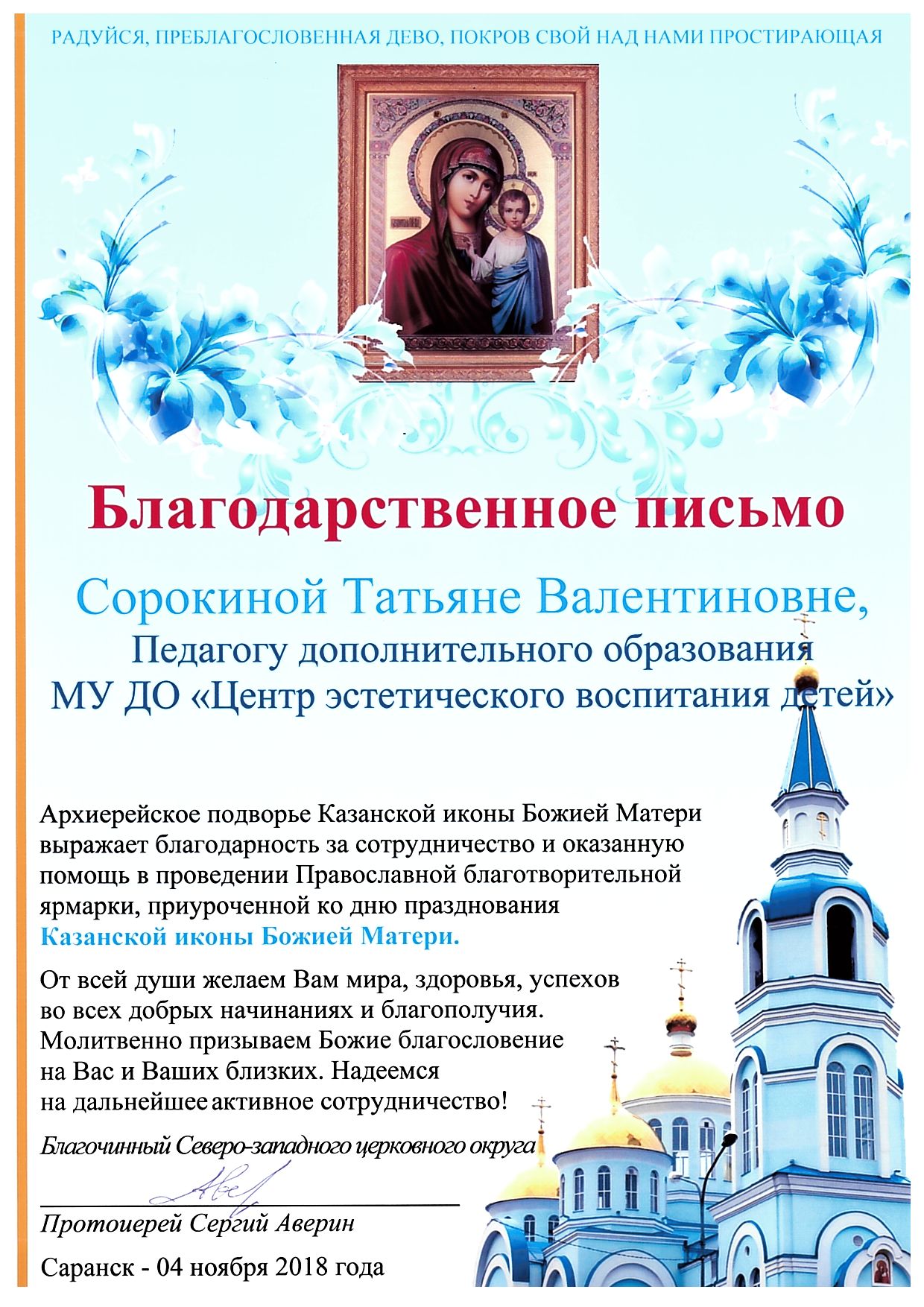